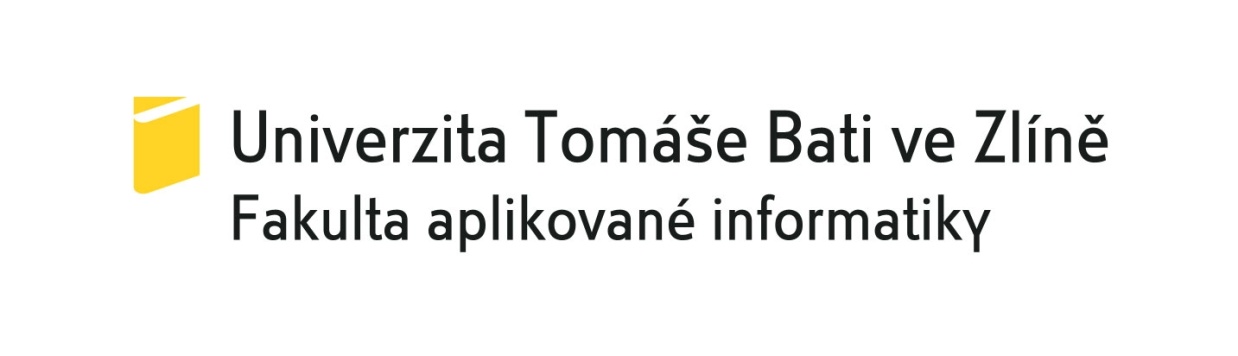 Jak najít vhodný časopis k publikaci odborného článku
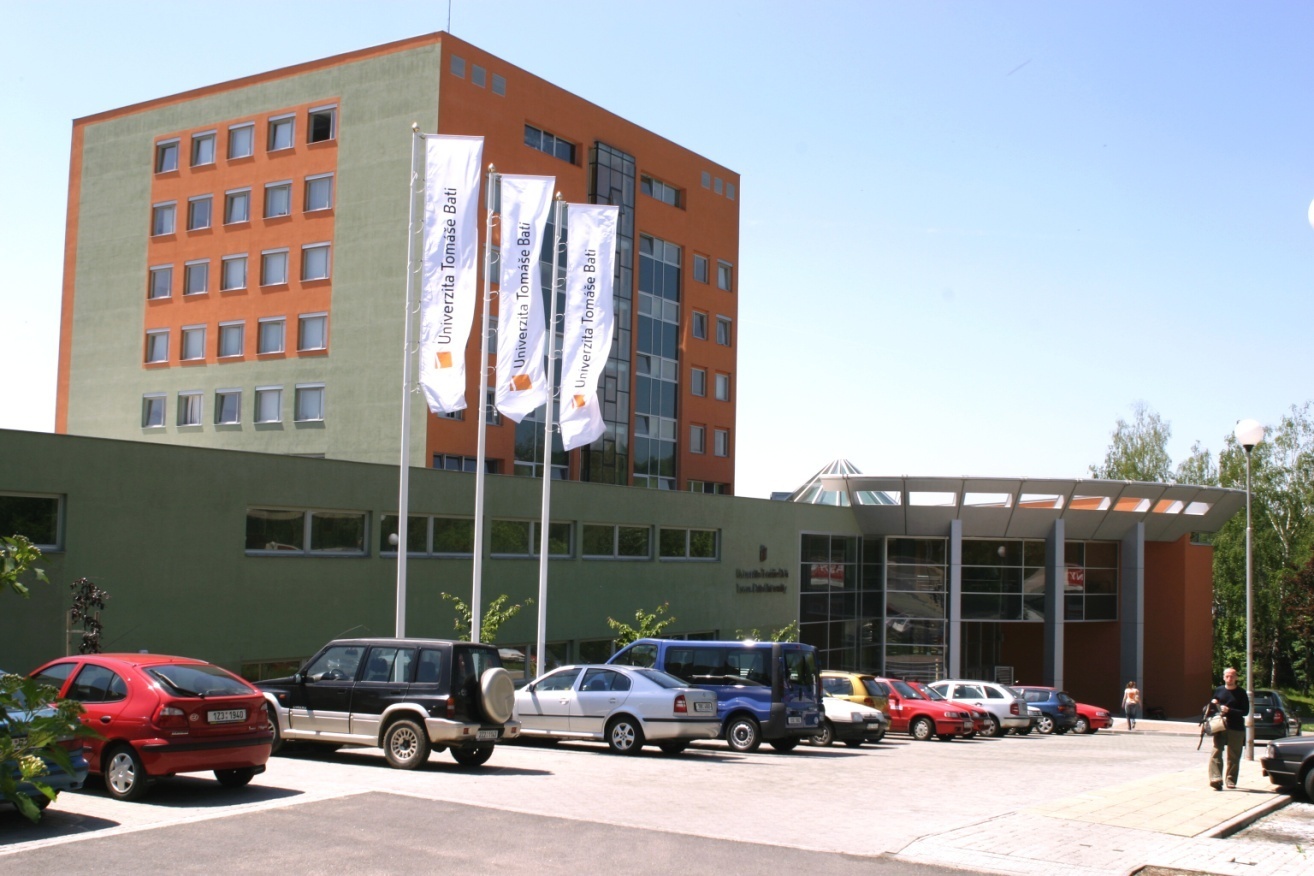 Podle čeho vybrat časopis pro publikování svého článku?
Tematická shoda s předmětem mého výzkumu (dle klíčových slov, názvu článku, abstraktu)
Renomé zdrojového časopisu (recenzní řízení, četnost vydání, počet opublikovaných článků za rok, ediční rada apod) 
Nejedná se o predátorský časopis? 
Zařazení časopisu do vědeckých databází (zejména Web of Science a Scopus)
Kvalitativní parametry časopisu (bibliometrie)
Zkušenost kolegů
Jak najít vhodný časopis k publikaci odborného článku
13.04.2021
Možné cesty k vyhledání vhodného časopisu
Hledat časopis s vhodným zaměřením dle tematické shody s předmětem mého výzkumu (dle klíčových slov, názvu článku, abstraktu)

Master Journal List – WOS
JournalFinder – Elsevier
Journal suggester – Springer
Publication Recommender – IEEE
CABELLS – WhiteList, BlackList

Hledat časopis podle kvalitativních parametrů časopisu (bibliometrie)

Web of Science – Journal Citation Reports (dle IF, AIS)
SCIMAGO Journal & Country Rank (dle SJR)
SCOPUS (dle CiteScore)
Jak najít vhodný časopis k publikaci odborného článku
13.04.2021
Proč preferovat vyhledávání časopisu v databázi WOS
Databáze WOS je v technických vědách uznávanější
V odborných panelech RVVI kladou panelisté daleko větší důraz na výsledky indexované v databázi WOS
Při předběžném škálování VO nebyla analýza výsledků indexovaných ve SCOPUSu téměř využita (pouze doplňková analýza)
Možnost nalezení umístění časopisu dle bibliometrických ukazatelů, které používá MŠMT (především Article Influence Score – AIS)
Menší pravděpodobnost nalezení predátorského časopisu
Jak najít vhodný časopis k publikaci odborného článku
13.04.2021
Nástroje pro hledání časopisu s vhodným zaměřením dle tematické shody s předmětem mého výzkumu (dle klíčových slov, názvu článku, abstraktu)
Master Journal List – nástroj WOS
Master Journal List -   https://mjl.clarivate.com/home
Nástroj databáze WOS pro vyhledávání časopisů 
Menu – Search Journals - lze vyhledávat dle názvu časopisu nebo ISSN – není třeba registrace (přihlášení do WoS)
Menu – Match Manuscript – lze najít vhodný časopis pro článek ke kterému mám již připraven název a abstrakt - je třeba registrace (přihlášení do WoS)
Lze třídit dle WOS kategorií nebo frekvence vydání
Detail vybraného časopisu obsahuje spoustu dalších užitečných informací (jen po přihlášení!!!):
Četnost vydání, průměrná délka od zaslání do vydání, instrukce autorům, ediční rada, rok prvního čísla, odkaz na metriky časopisu atd.
Jak najít vhodný časopis k publikaci odborného článku
13.04.2021
Master Journal List – vyhledání dle klíčových slov
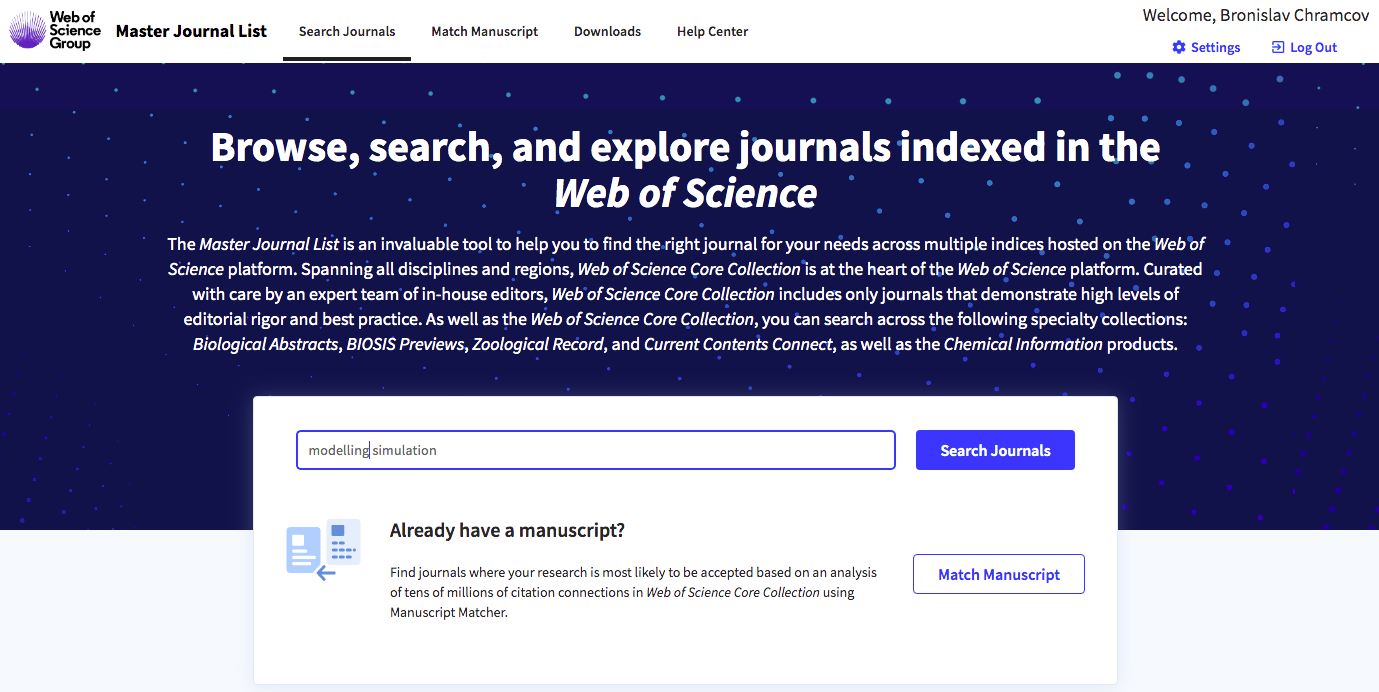 Jak najít vhodný časopis k publikaci odborného článku
13.04.2021
Master Journal List – vyhledání dle klíčových slov
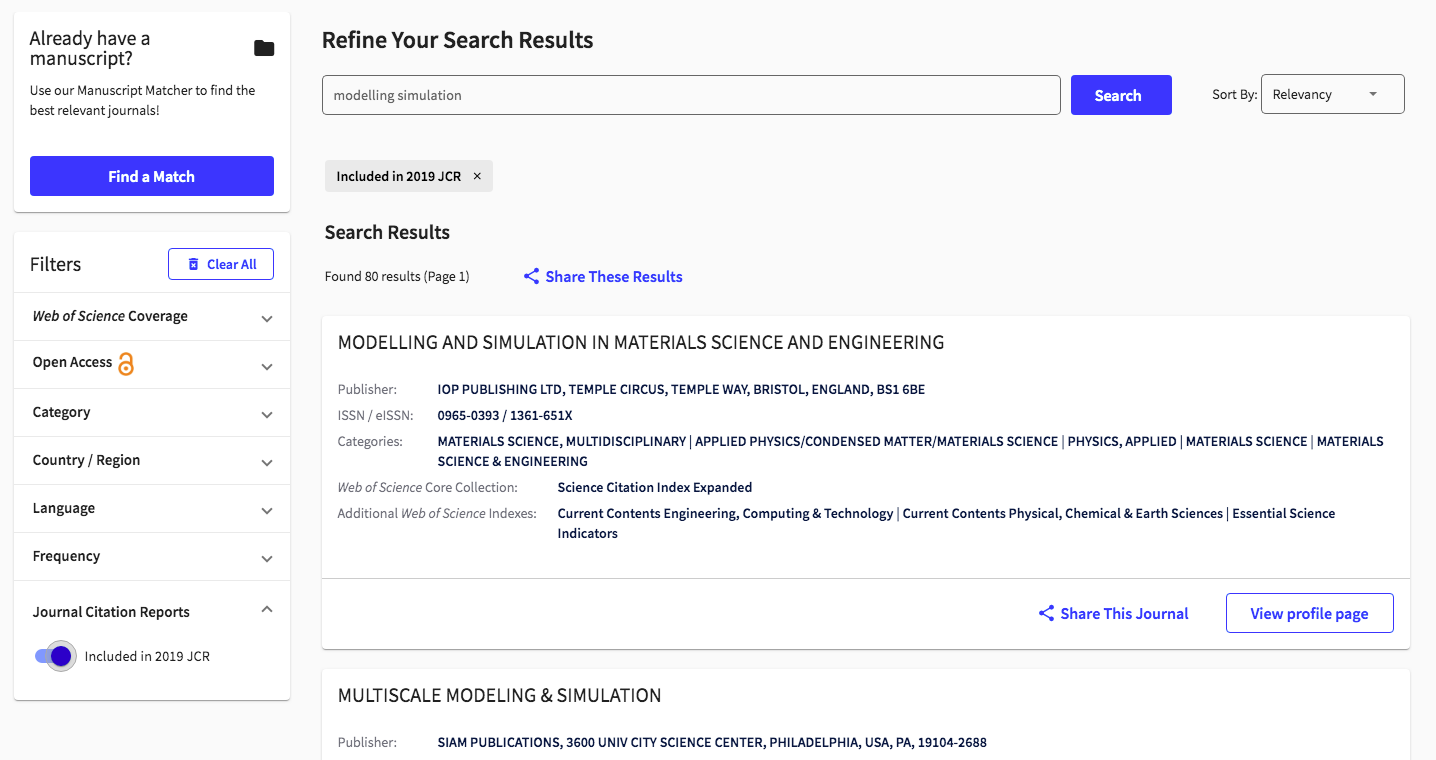 Je nutné aktivovat tento filtr, který nám zobrazí pouze časopisy uvedené v seznamu JCR (sledují se metriky)
Dostupné jen po přihlášení!!
Jak najít vhodný časopis k publikaci odborného článku
13.04.2021
Master Journal List – detail časopisu
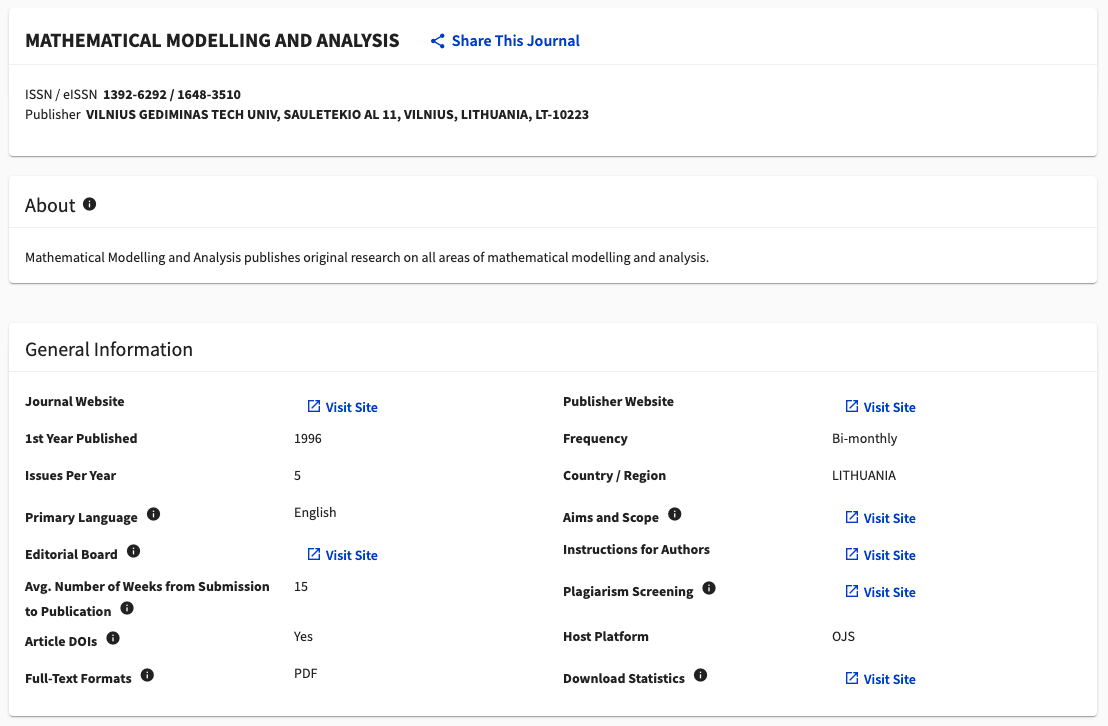 Jak najít vhodný časopis k publikaci odborného článku
13.04.2021
Master Journal List – odkaz na metriky JCR
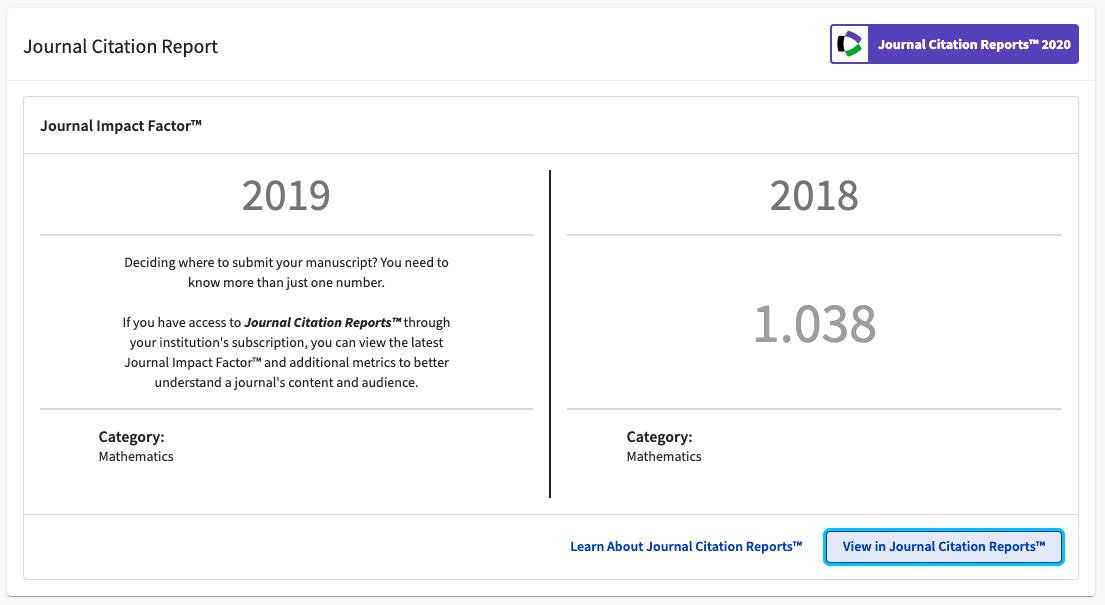 Přechod do nástroje JCR s podrobnými metrikami časopisu
Jak najít vhodný časopis k publikaci odborného článku
13.04.2021
Master Journal List – podrobnosti časopisu v JCR
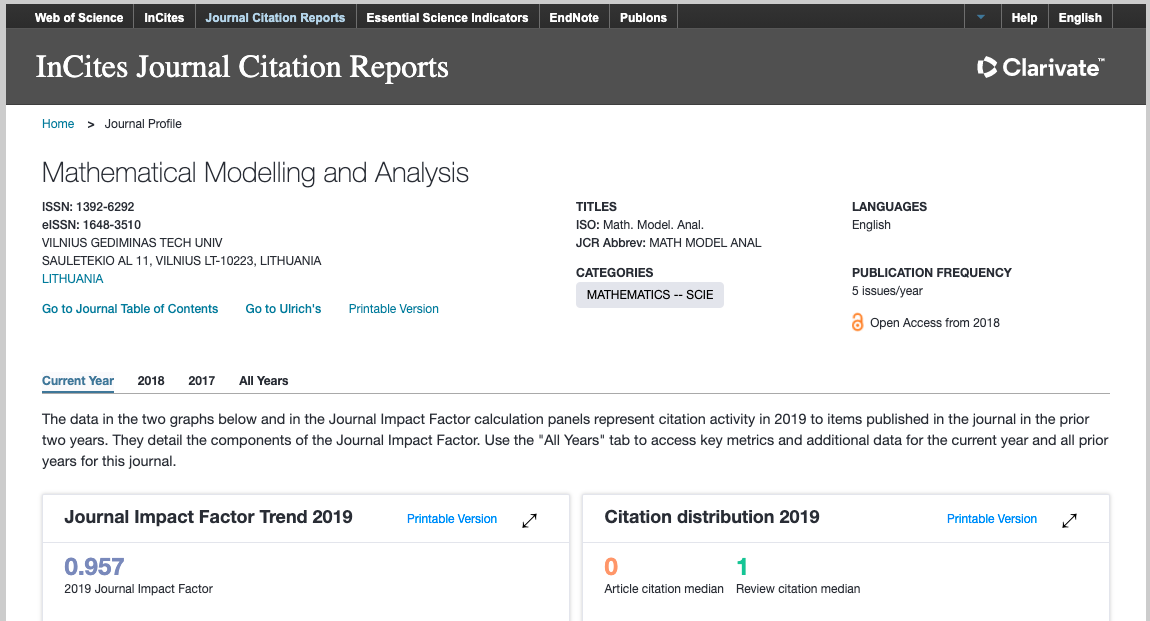 Jak najít vhodný časopis k publikaci odborného článku
13.04.2021
Master Journal List – vyhledání podle názvu a abstraktu (tematického zaměření) – POUZE PO PŘIHLÁŠENÍ
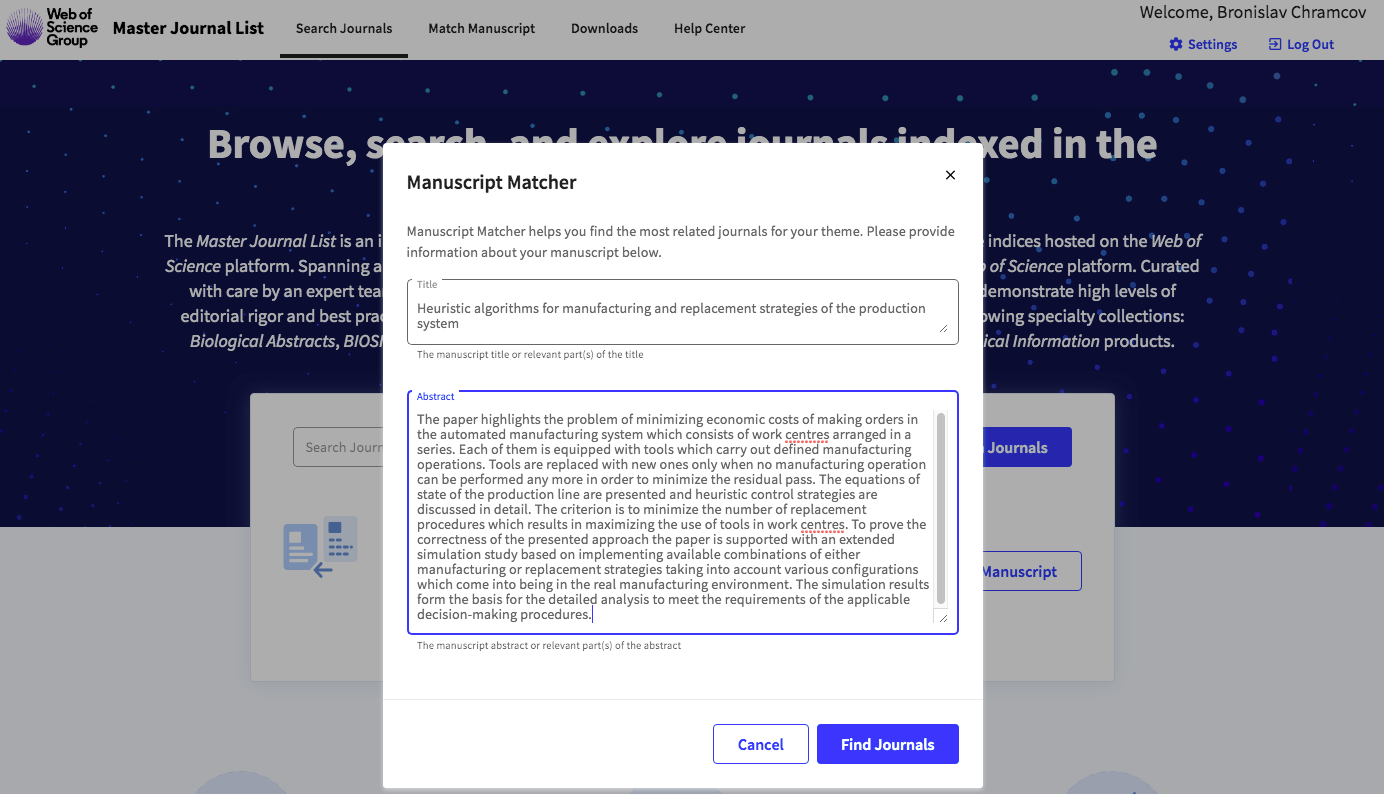 Jak najít vhodný časopis k publikaci odborného článku
13.04.2021
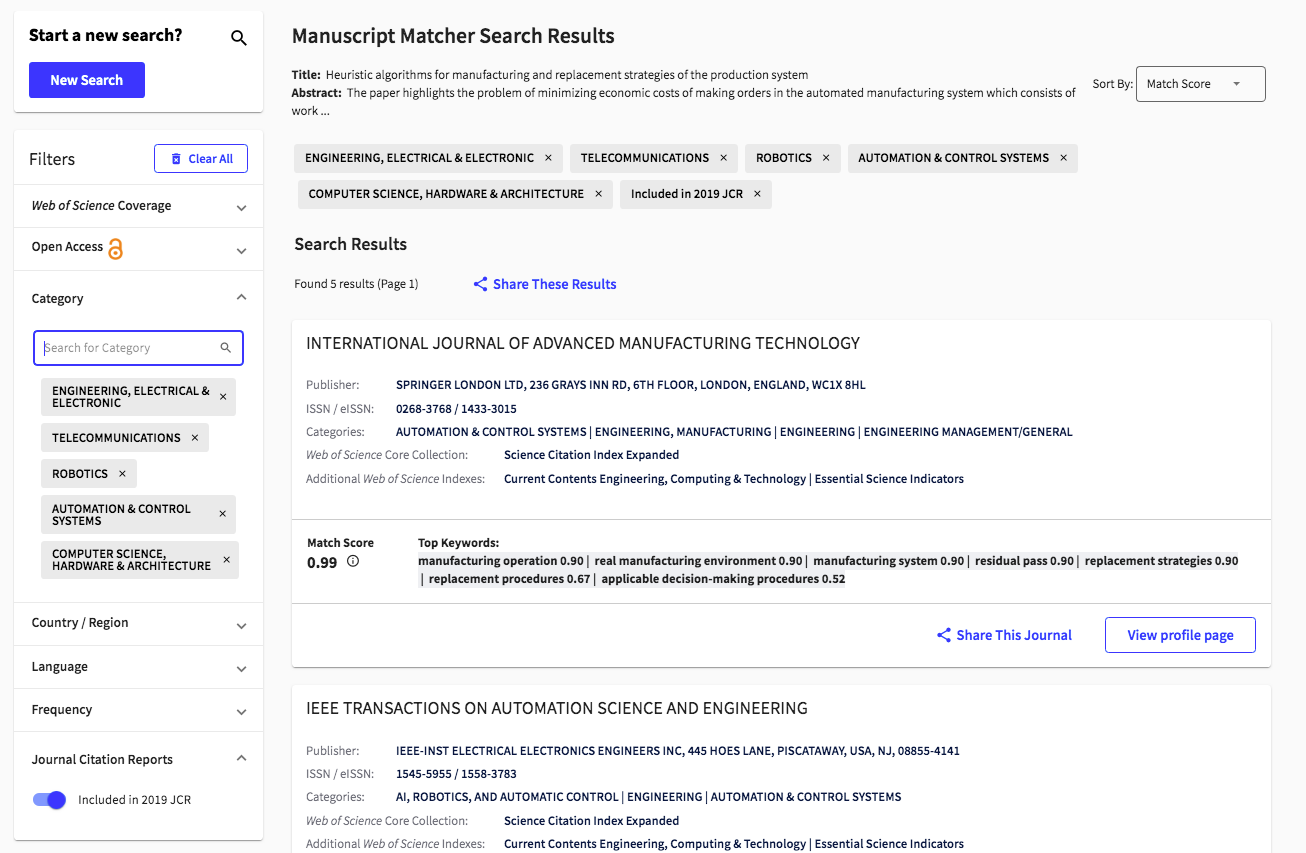 Výsledky byly dále filtrovány jen pro WOS kategorie odpovídající FORDu 2.2
Jak najít vhodný časopis k publikaci odborného článku
13.04.2021
JournalFinder – nástroj Elsevier
JournalFinder -   https://journalfinder.elsevier.com/
Nástroj pro vyhledávání časopisů v databázi časopisů společnosti ELSEVIER
Lze vyhledávat dle různých indícií (název, klíčové slovo, abstrakt, oborové zaměření - SCOPUS)
Lze dále třídit dle kvalitativních bibliometrických parametrů (CiteScore, Impact Factor)
Lze třídit také dle času do rozhodnutí o vydání a času do vydání
Detail vybraného časopisu obsahuje spoustu dalších užitečných informací
Jak najít vhodný časopis k publikaci odborného článku
13.04.2021
JournalFinder – vyhledání dle názvu, abstraktu, klíčových slov či oborového zaměření
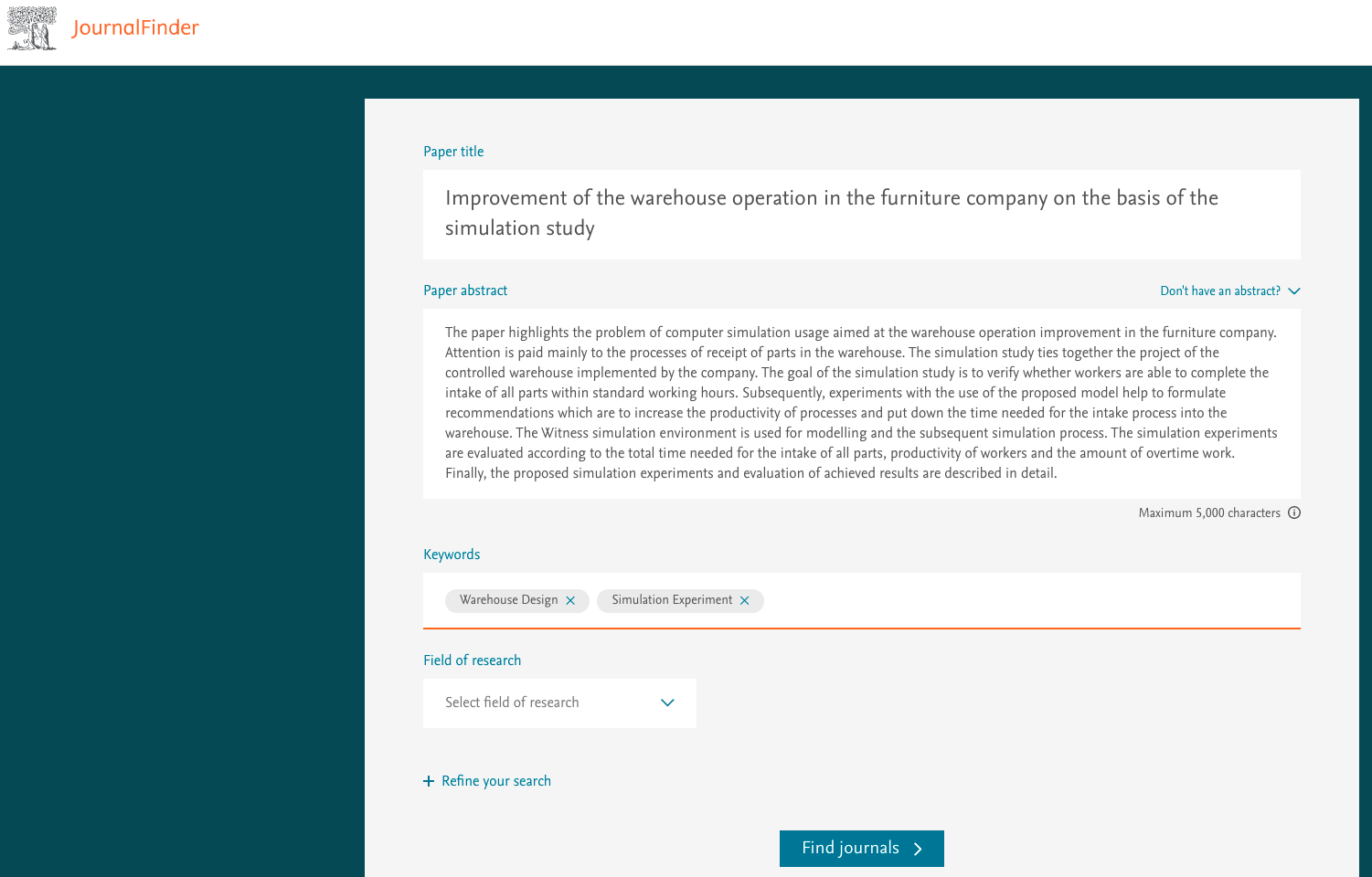 Jak najít vhodný časopis k publikaci odborného článku
13.04.2021
JournalFinder – vyhledání dle názvu, abstraktu, klíčových slov či oborového zaměření
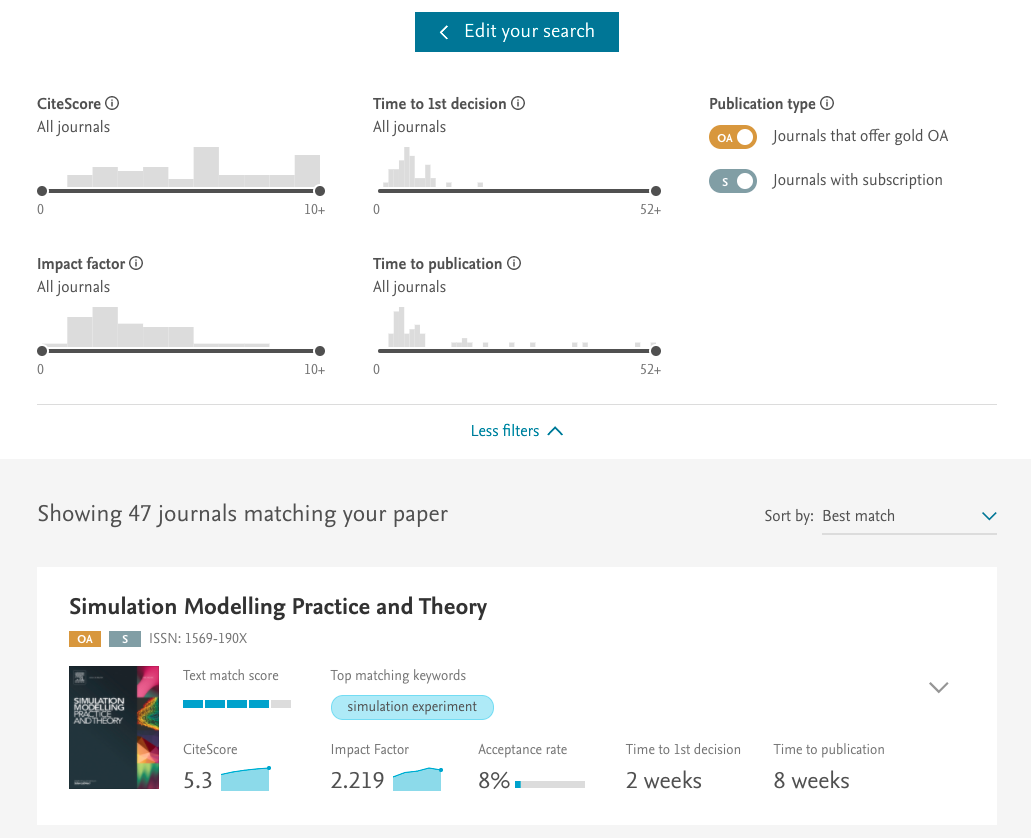 Je možné aktivovat různé filtry
 - bibliometrické parametry (CiteScore, IF)
 - časové údaje k vydání
Počet vybraných výsledků
Jak najít vhodný časopis k publikaci odborného článku
13.04.2021
JournalFinder – detail časopisu
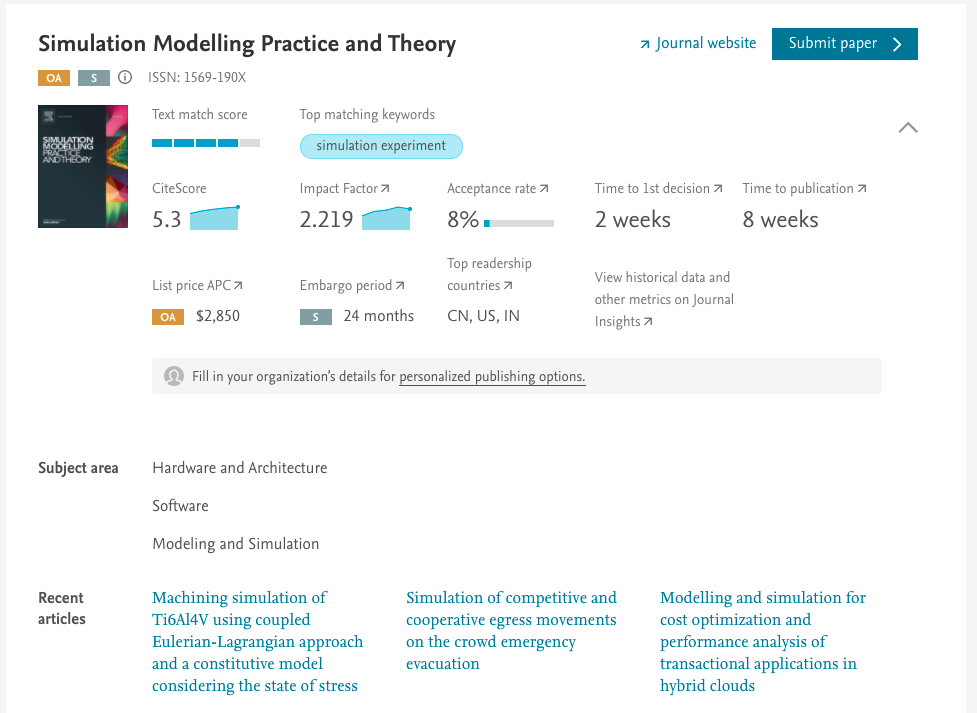 Při kliknutí na některý z parametrů – další detaily
Jak najít vhodný časopis k publikaci odborného článku
13.04.2021
JournalFinder – podrobnější údaje časopisu
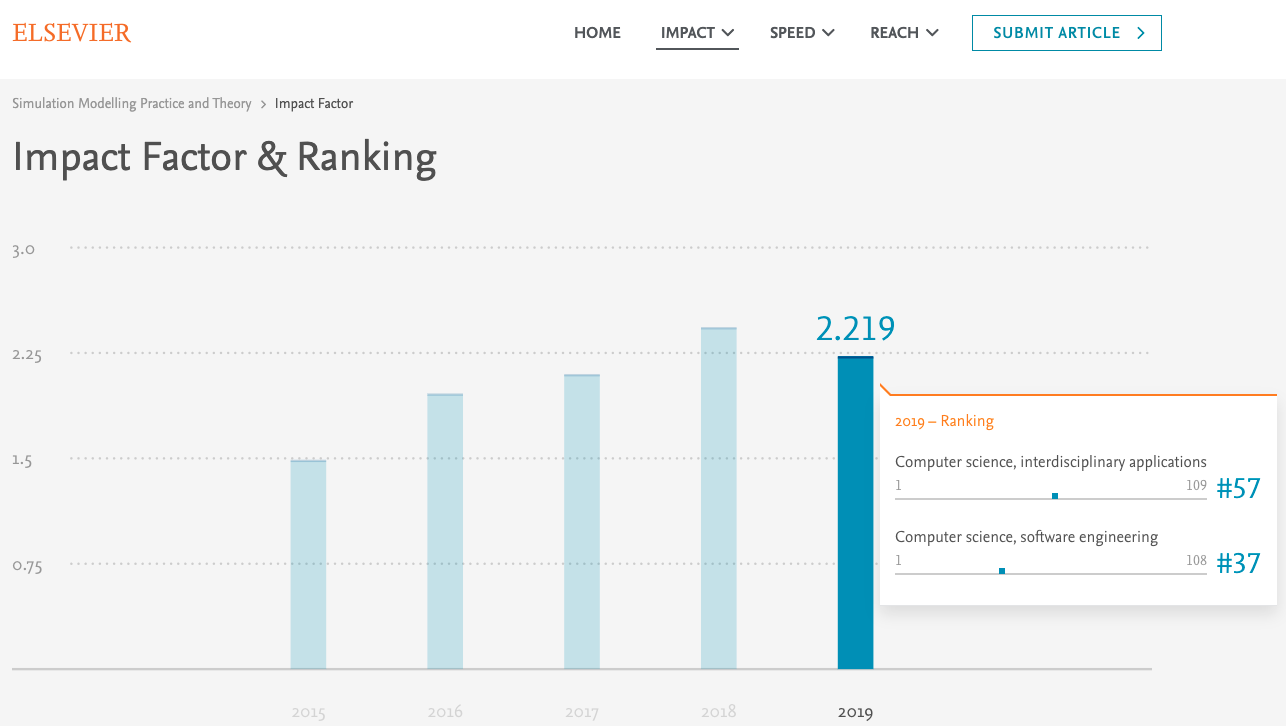 Odkaz na domovskou stránku časopisu
Můžeme vybrat různé charakteristiky
 - Impakt faktor (včetně umístění ve WOS kategoriích
 - rychlost vydání
 - počet stažení, počet autorů
Jak najít vhodný časopis k publikaci odborného článku
13.04.2021
Journal suggester – nástroj Springer
Journal suggester -  https://journalsuggester.springer.com/# 
Nástroj pro vyhledávání časopisů v databázi časopisů společnosti Springer a BMC
Lze vyhledávat dle názvu, abstraktu, oborového zaměření 
Lze dále filtrovat dle hodnoty Impact Factoru
Lze filtrovat také dle času do rozhodnutí o vydání a procentuální šance na přijetí článku
Detail vybraného časopisu obsahuje pouze základní informace
Jak najít vhodný časopis k publikaci odborného článku
13.04.2021
Journal suggester – vyhledání dle názvu, abstraktu či oborového zaměření
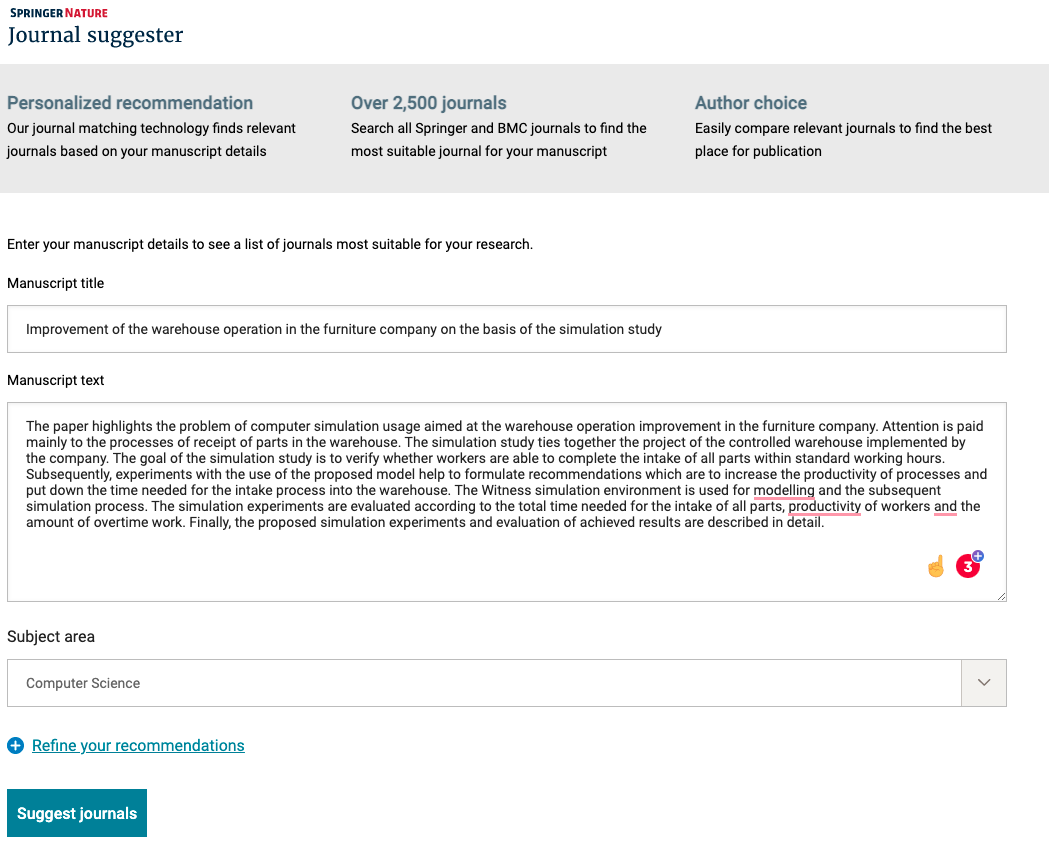 Jak najít vhodný časopis k publikaci odborného článku
13.04.2021
Journal suggester – filtrace výsledků
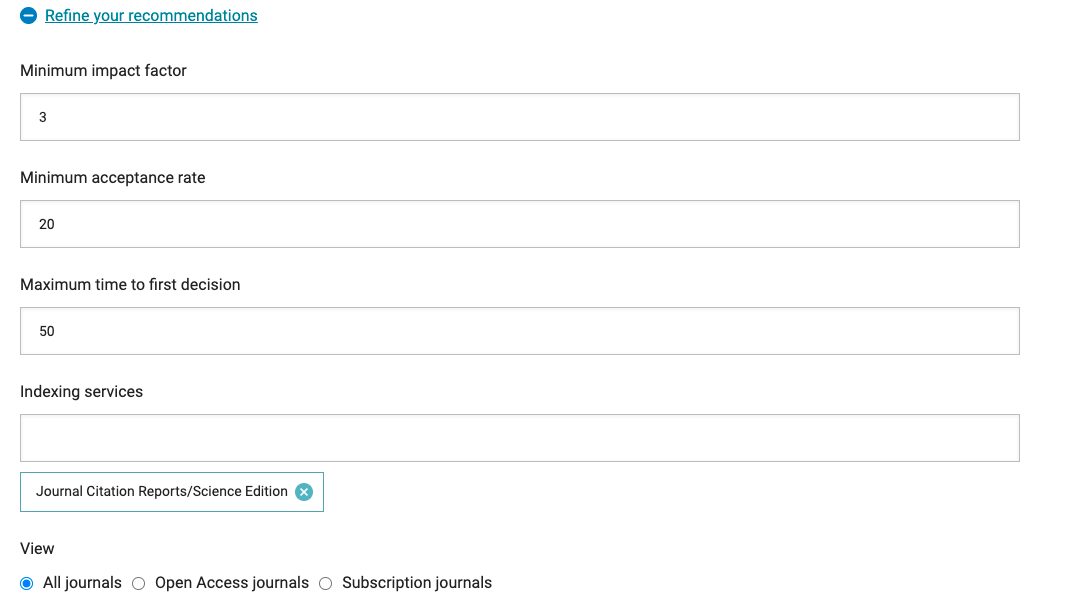 Je možné aktivovat různé filtry
 - minimální hodnota IF)
 - maximální doba k akceptaci článku
 - minimální šance na přijetí
 - výběr databází, kde je časopis indexován
Jak najít vhodný časopis k publikaci odborného článku
13.04.2021
Journal suggester – výsledky
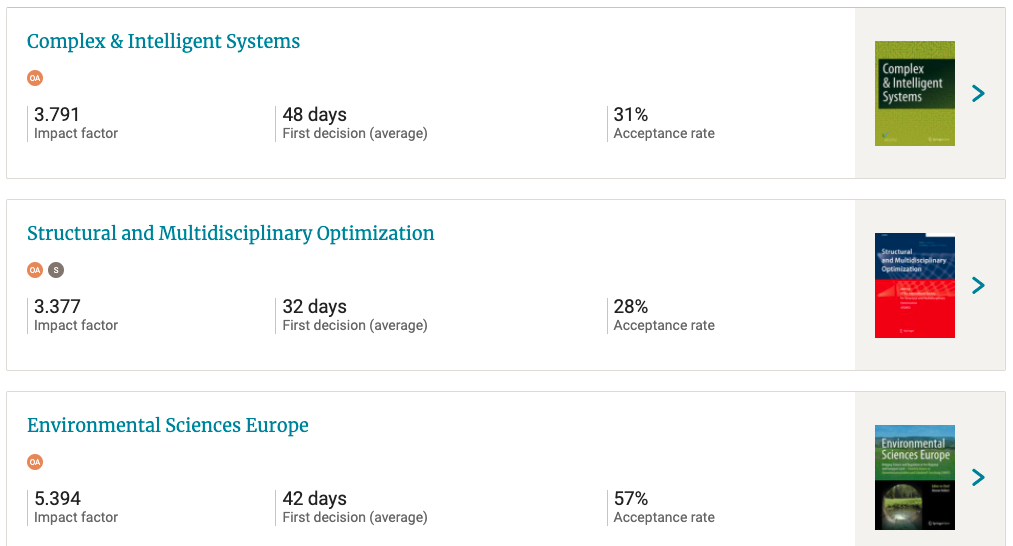 Jak najít vhodný časopis k publikaci odborného článku
13.04.2021
Journal suggester – podrobnější údaje časopisu
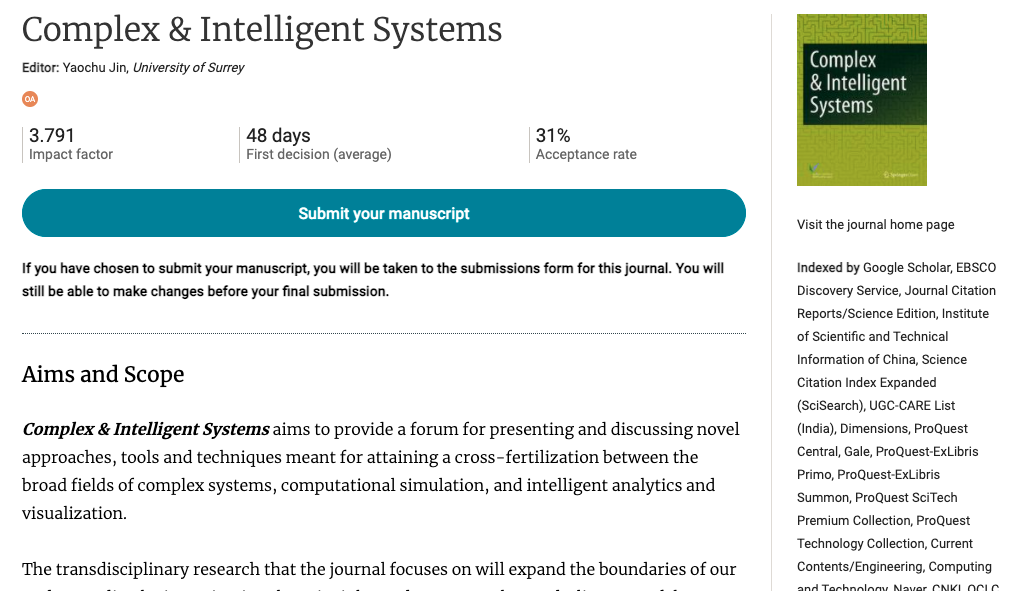 Jak najít vhodný časopis k publikaci odborného článku
13.04.2021
Publication Recommender – nástroj IEEE
IEEE Publication Recommender - https://publication-recommender.ieee.org/home 
Nástroj pro vyhledávání časopisů (konferencí) v databázi společnosti IEEE
Lze vyhledávat dle názvu, klíčových slov, abstraktu, 
Výsledky lze pak řadit dle hodnoty Impact Factoru popřípadě doby do vydání
Detail vybraného časopisu obsahuje další zajímavé  informace, včetně odkazu na domovskou stránku časopisu
Jak najít vhodný časopis k publikaci odborného článku
13.04.2021
IEEE Publication Recommender
 - vyhledání dle názvu (klíčových slov), abstraktu
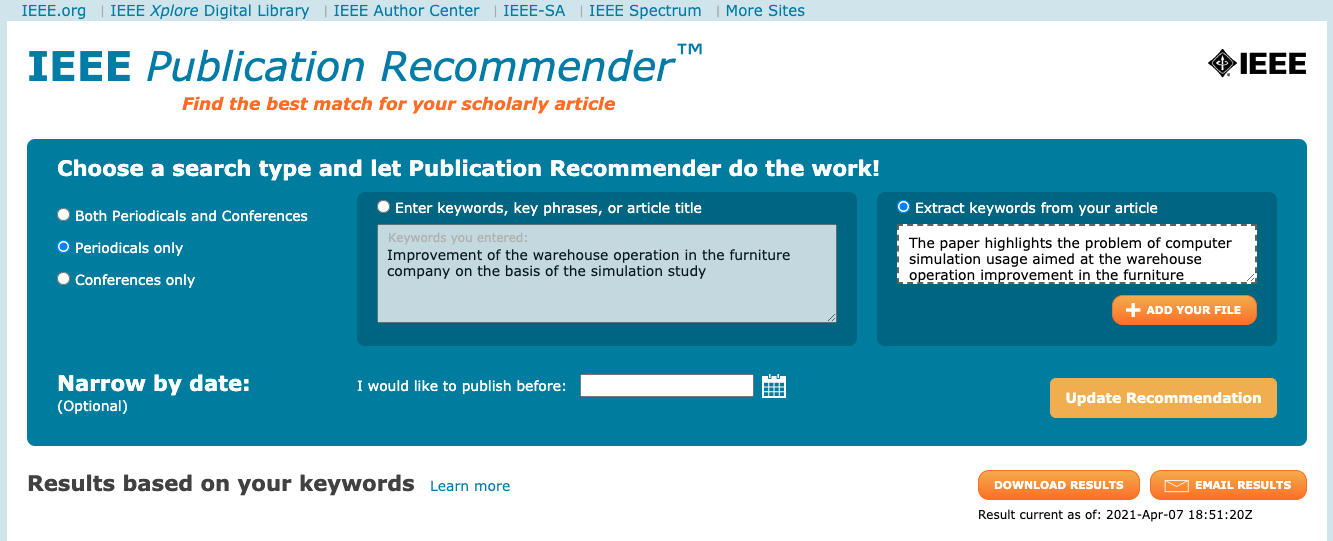 Jak najít vhodný časopis k publikaci odborného článku
13.04.2021
IEEE Publication Recommender
– řazení výsledků
Je možné řadit dle různých parametrů
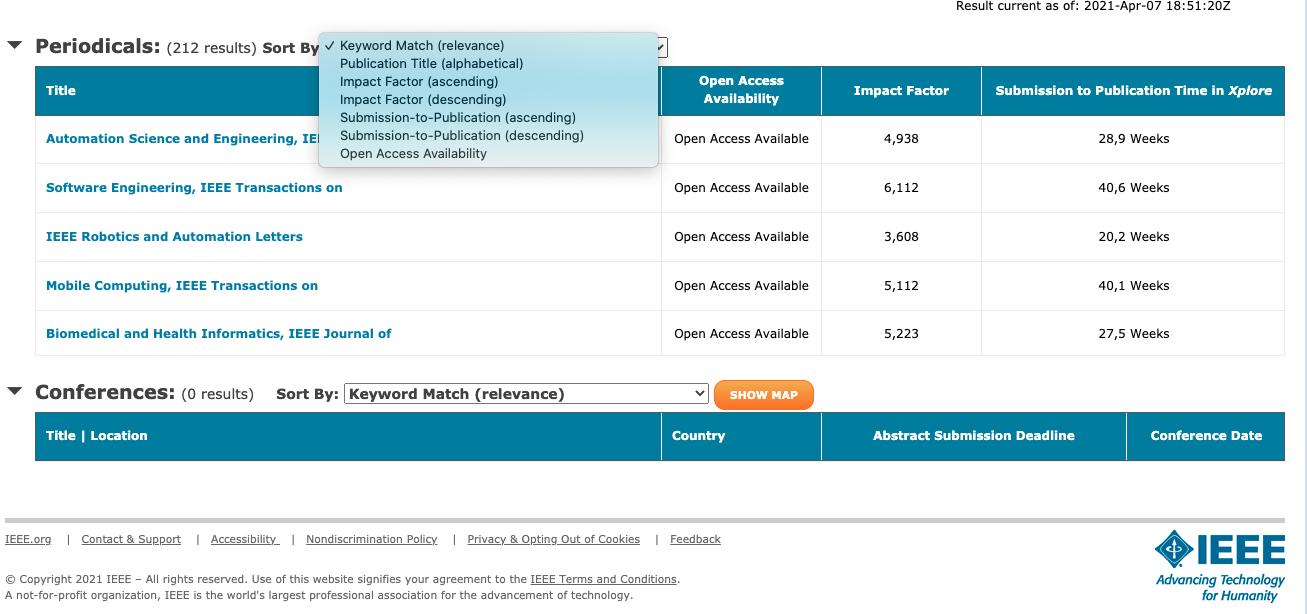 Jak najít vhodný časopis k publikaci odborného článku
13.04.2021
IEEE Publication Recommender  
- podrobnosti o časopise
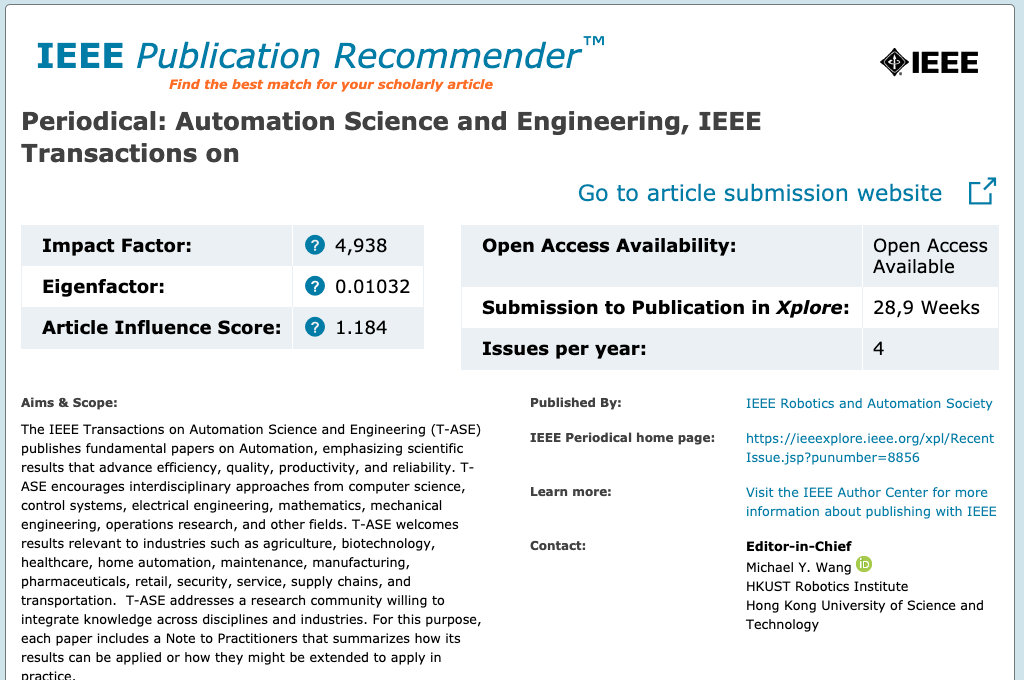 Jak najít vhodný časopis k publikaci odborného článku
13.04.2021
CABELLS – nástroj pro vyhledávání ověřených časopisů a predátorských časopisů
CABELLS - Journalytics  http://www2.cabells.com/journalytics  
Vyhledávání v databázi časopisů, které jsou prověřovány zejména s pohledu řádného review procesu – aktuálně dostupné časopisy pouze v oblasti Computer Science (předplaceno FAI)
Lze vyhledávat dle názvu, klíčových slov, ISSN
Výsledky lze pak filtrovat dle celé řady parametrů
Zahrnuje další zajímavé charakteristiky
CCI (Cabells Citetion Index) - ukazuje, jaký vliv má časopis ve dané oborové kategorii
Altmetric Report - poskytuje přehled o tom, kde a jak často jsou články zmiňovány online
CABELLS – Predatory Reports  http://www2.cabells.com/predatory  
Vyhledávání podezřelých časopisů (časopisy s podezřelými praktikami, netransparentním review procesem
Jak najít vhodný časopis k publikaci odborného článku
13.04.2021
CABELLS Journalytics
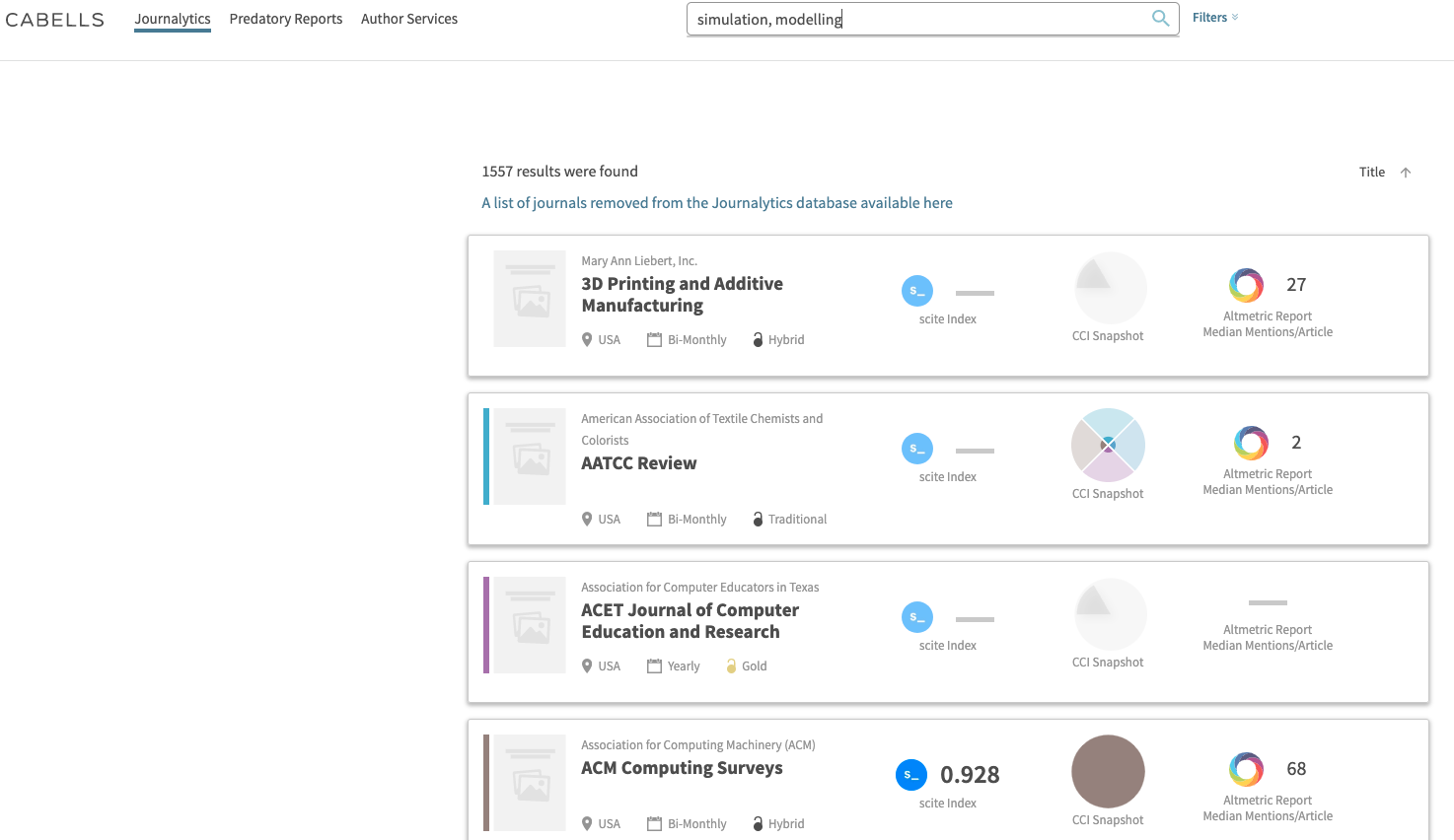 Jak najít vhodný časopis k publikaci odborného článku
13.04.2021
CABELLS Journalytics
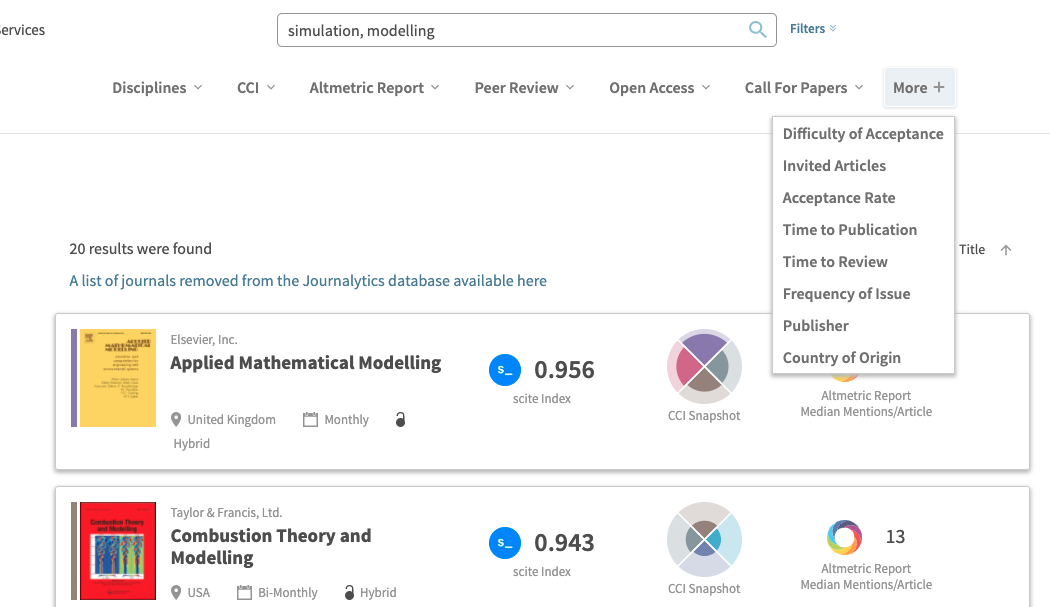 Je možné řadit dle různých parametrů
Jak najít vhodný časopis k publikaci odborného článku
13.04.2021
CABELLS Journalytics
Je možné výsledky seřadit dle různých parametrů
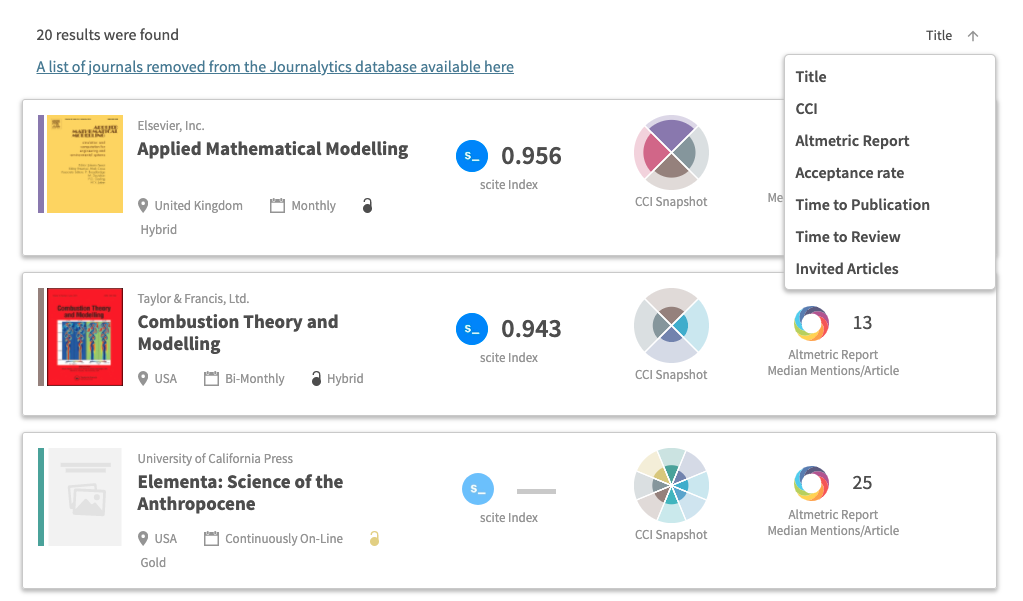 Jak najít vhodný časopis k publikaci odborného článku
13.04.2021
CABELLS Journalytics
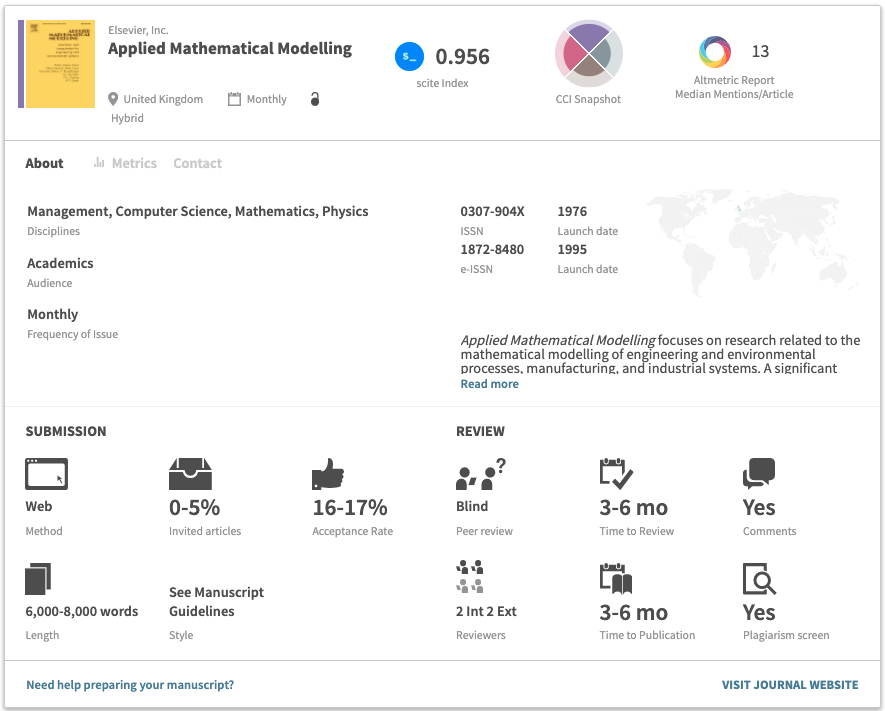 K dispozici další velmi užitečné parametry časopisu
Odkaz na web stránky časopisu
Jak najít vhodný časopis k publikaci odborného článku
13.04.2021
CABELLS Predatory Reports
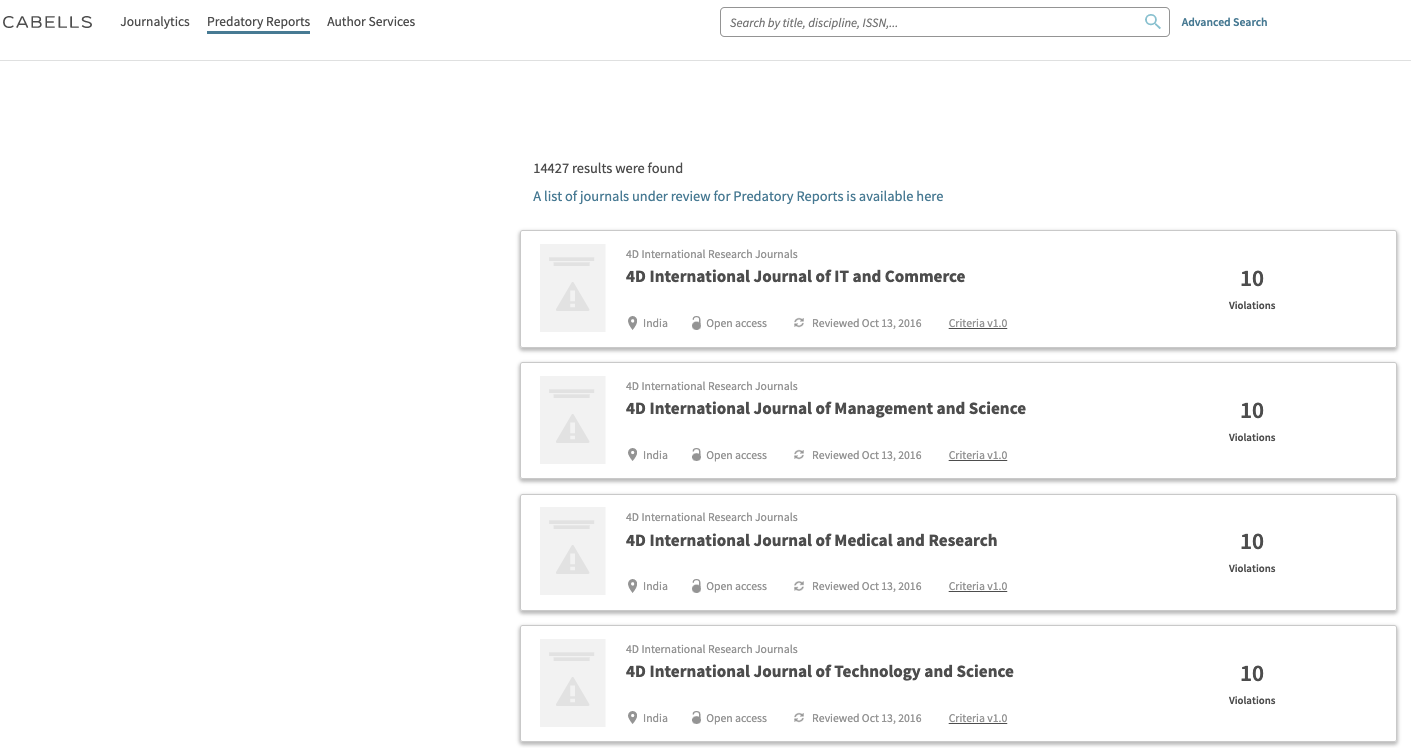 Vyhledávání jednoduché
Vyhledávání rozšířené
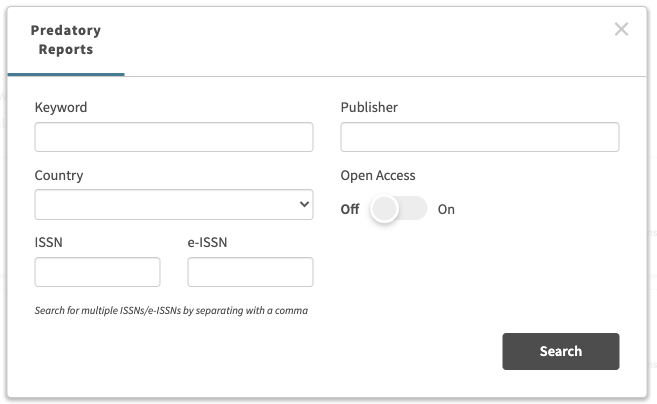 Odkaz na web stránky časopisu
Jak najít vhodný časopis k publikaci odborného článku
13.04.2021
CABELLS Predatory Reports
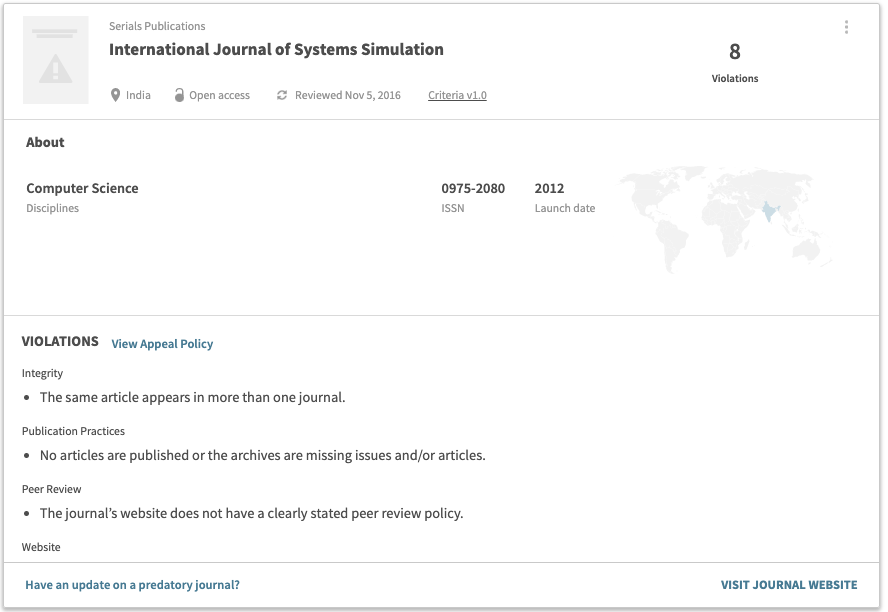 Počet nalezených rozporů, porušení pravidel
Výpis jednotlivých porušení
Odkaz na web stránky časopisu
Jak najít vhodný časopis k publikaci odborného článku
13.04.2021
Nástroje pro hledání časopisu podle kvalitativních parametrů časopisu (bibliometrie)
Výběr časopisu pomocí nástroje 
Journal Citation Reports (JCR)
Journal Citation Reports

Nástroj databáze WOS pro vyhledávání detailů o konkrétním časopise 
Vyhledávání dle názvu, ISSN
Vhodný při hledání a srovnávání různých metrik vybraných časopisů (IF, AIS, počet článků, počet citací atd)
Lze seřadit časopisy dle AIS v jednotlivých WOS kategoriích
Lze najít umístění časopisu dle AIS v jednotlivých WOS kategoriích popřípadě FORDech
Jak najít vhodný časopis k publikaci odborného článku
13.04.2021
Výběr konkrétního časopisu pomocí nástroje JCR
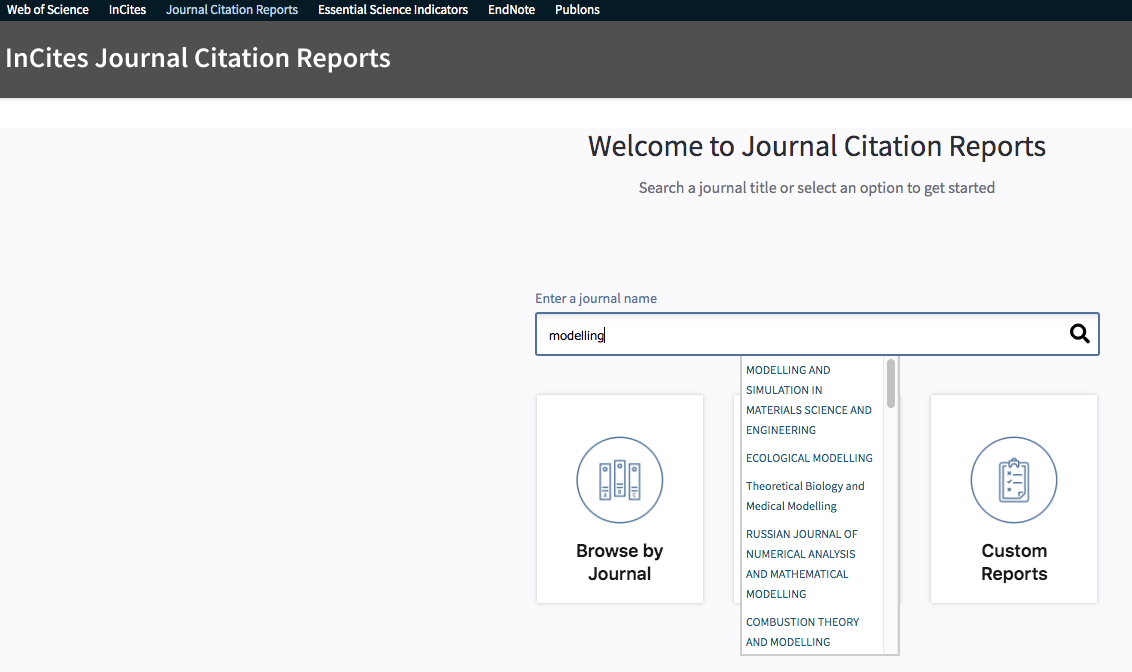 Kliknutím na vybraný časopis z rozbalovacího menu dojde k přesměrování na detail časopisu se všemi metrikami
Jak najít vhodný časopis k publikaci odborného článku
13.04.2021
Srovnání časopisů dle vybrané metriky
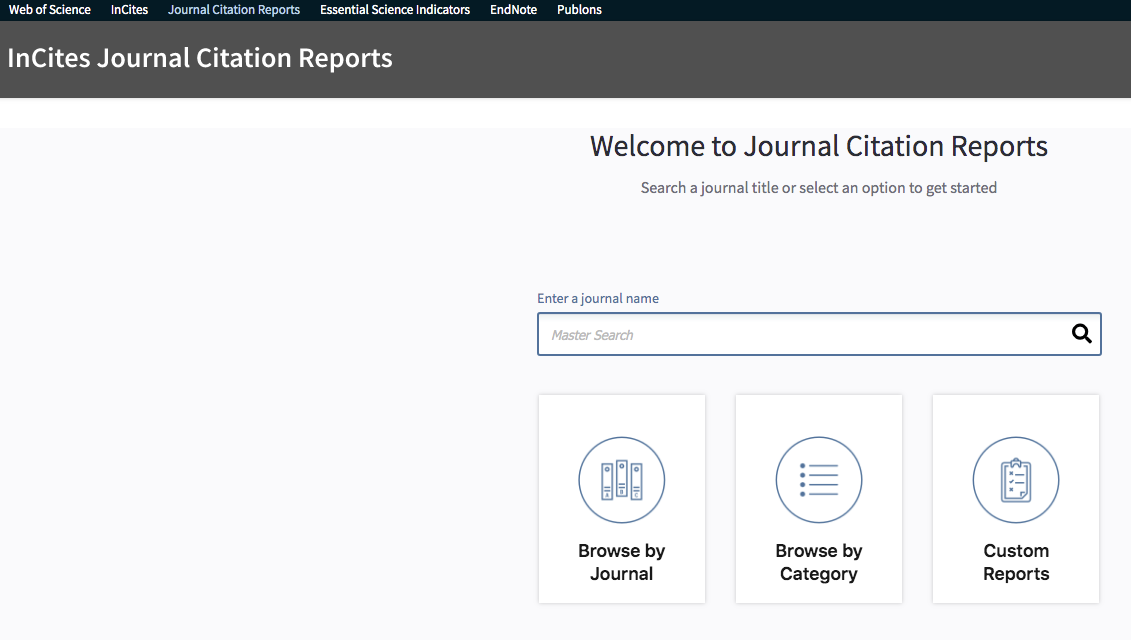 Jak najít vhodný časopis k publikaci odborného článku
13.04.2021
Srovnání časopisů dle vybrané metriky
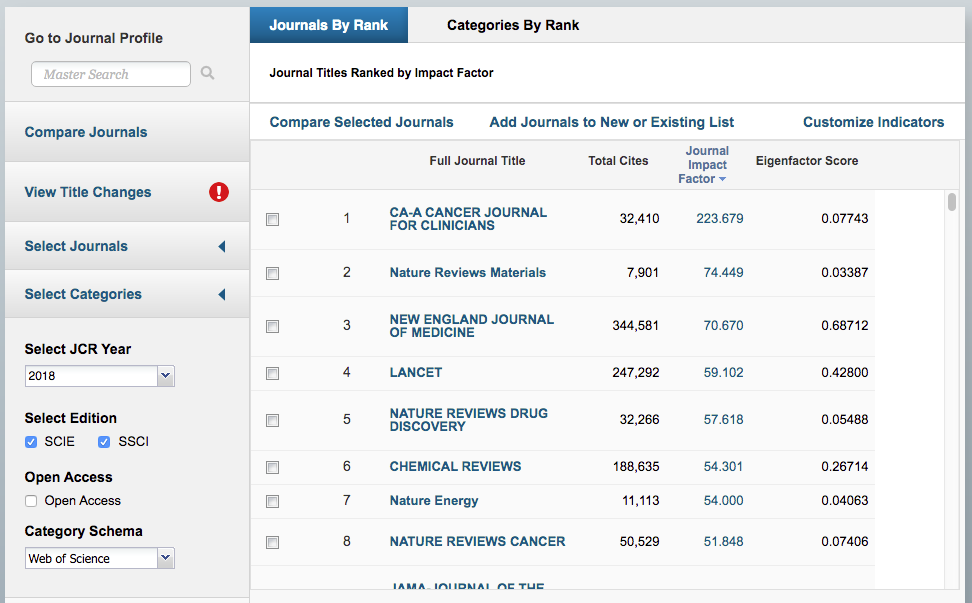 Všechny časopisy seřazené dle IF
Pro výběr jiné metriky
(dostupné jen po přihlášení)
Jak najít vhodný časopis k publikaci odborného článku
13.04.2021
Srovnání časopisů dle vybrané metriky
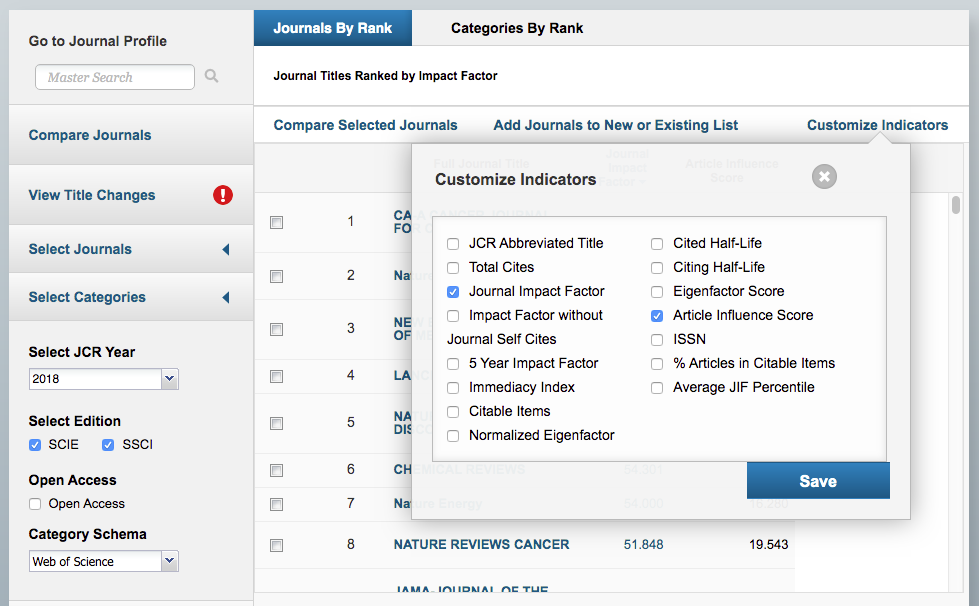 Po přihlášení si mohu vybrat metriky pro srovnání časopisů
Jak najít vhodný časopis k publikaci odborného článku
13.04.2021
Srovnání časopisů dle vybrané metriky
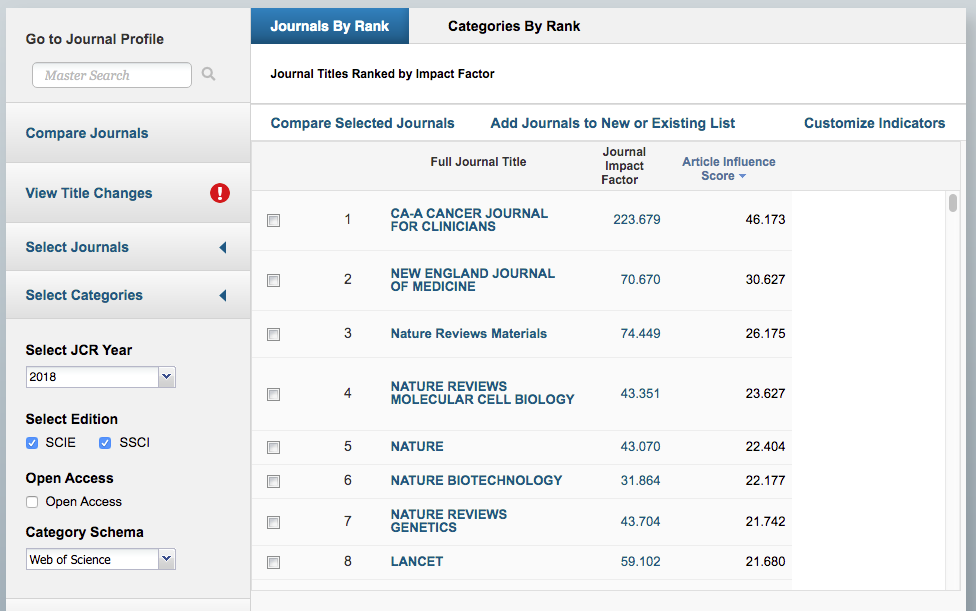 Všechny časopisy seřazené dle AIS
Jak najít vhodný časopis k publikaci odborného článku
13.04.2021
Jak určit umístění konkrétního časopisu dle AIS??
Následně zvolíme nabídku „Compare Journals“
V nástroji Journal Citation Reports vybereme vyhledávání podle „Journal“
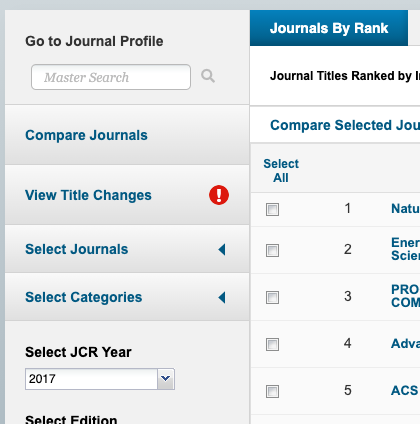 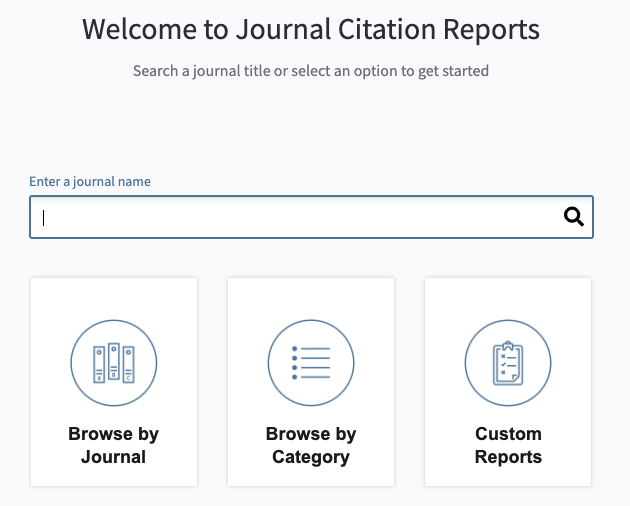 Jak najít vhodný časopis k publikaci odborného článku
13.04.2021
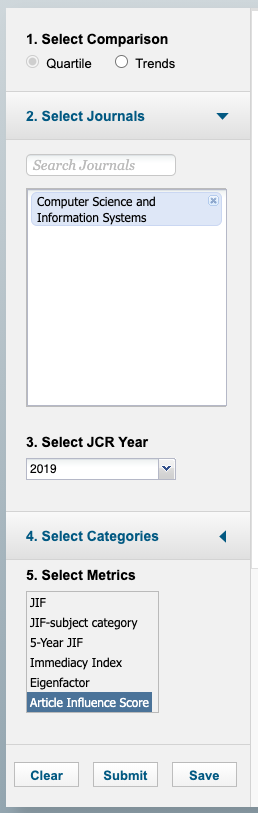 Vyhledáme vybraný časopis – postupným psaním názvu nebo ISSN časopisu 

Vybereme poslední dostupný rok, ve kterém je dostupné hodnocení

Vybereme požadovanou metriku – v našem případě Article Influence Score

Potvrdíme volbu
1
2
3
4
Jak najít vhodný časopis k publikaci odborného článku
13.04.2021
Jak určit umístění konkrétního časopisu dle AIS??
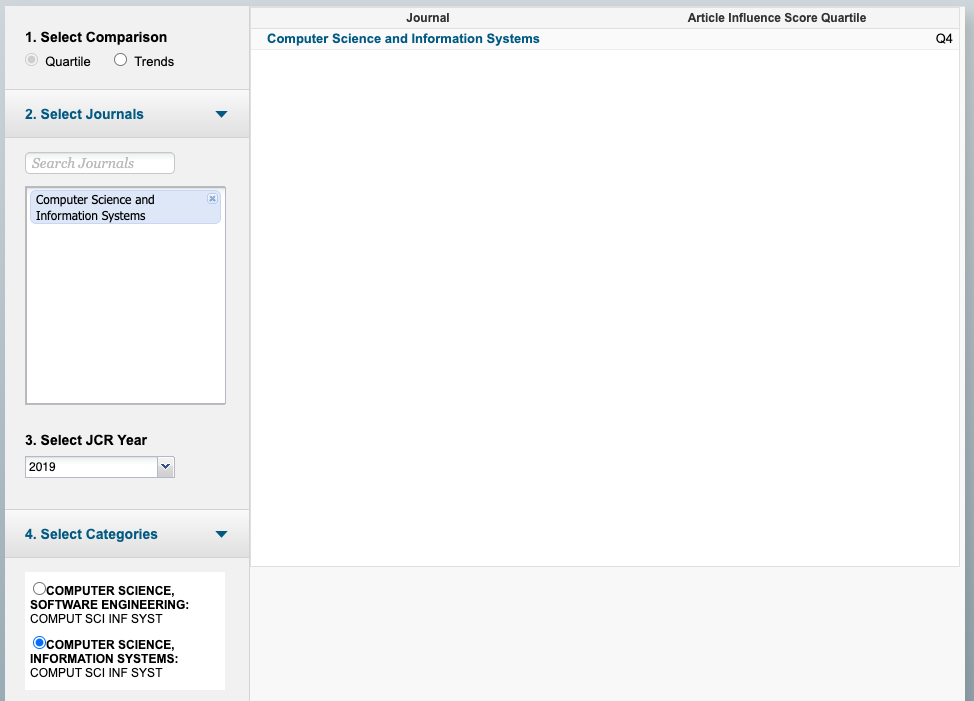 Umístění v odpovídající WOS kategorii je dostupné v seznamu vpravo nahoře
Pro vyhledání umístění v dalších WOS kategoriích, kam časopis spadá je možné stiskem odpovídajícího radiobutonu
Jak najít vhodný časopis k publikaci odborného článku
13.04.2021
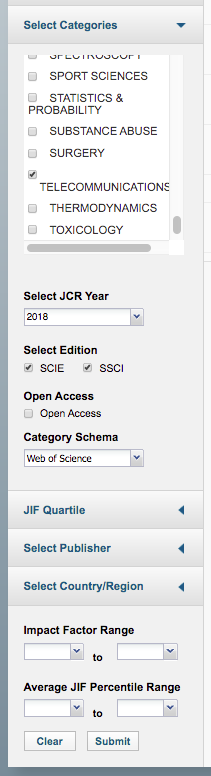 Jak srovnat časopisy dle AIS jen v konkrétním FORDu??
V menu „Select Categories“ vybrat kategorie, které dle převodníku spadají do vybraného FORDu
Pro FORD 2.2 Electrical engineering, Electronic engineering, Information engineering se jedná o kategorie: 
ENGINEERING, ELECTRICAL & ELECTRONIC
TELECOMMUNICATIONS, 
ROBOTICS, 
AUTOMATION & CONTROL SYSTEMS, 
COMPUTER SCIENCE, HARDWARE & ARCHITECTURE

Potvrdíme výběr tlačítkem „Submit“ a kliknutím na zvolenou metriku časopisy seřadíme.
Jak najít vhodný časopis k publikaci odborného článku
13.04.2021
Jak určit umístění konkrétního časopisu dle AIS v konkrétním FORDu??
Potřebuji znát hodnotu AIS vybraného časopisu
Zjistím celkový počet časopisů, které spadají do konkrétního FORDu (v seznamu najedu na konec)
Pozor může být vícekrát poslední číslo!!!!
Najdeme pořadí našeho časopisu dle hodnoty AIS 
Poměr pořadí časopisu k celkovému počtu časopisů nám určuje umístění v příslušném percentilu
0 - 0,1  		1. decil
0,1 - 0,25	Q1		0,25 - 0,5	Q2
0,5 - 0,75	Q3		0,75 – 1	Q4
Jak najít vhodný časopis k publikaci odborného článku
13.04.2021
Jak určit do kterého FORDu patří časopis??
Určím (vyhledám) do kterých WOS kategorií časopis spadá








Následně podle převodníku určím ke kterému FORDu tyto WOS kategorie přísluší
Umístění časopisu pak zjišťuji pro všechny FORDy
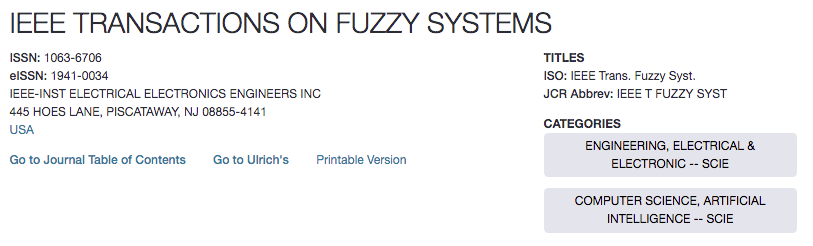 FORD 2.2. Electrical engineering, Electronic engineering, Information engineering
FORD 1.2. Computer and Information Sciences
Jak najít vhodný časopis k publikaci odborného článku
13.04.2021
Hledání časopisu pomocí nástroje 
Scimago Journal
Scimago Journal

Nástroj databáze SCOPUS pro vyhledávání detailů o konkrétním časopise 
Vyhledávání dle názvu, ISSN
Vhodný při hledání a srovnávání různých metrik vybraných časopisů (SJR index, H-index, mezinárodní spolupráce, počet článků, počet citací atd)
Lze seřadit časopisy dle SJR indexu (či jiných charakteristik) v jednotlivých SCOPUS kategoriích
Jak najít vhodný časopis k publikaci odborného článku
13.04.2021
Výběr konkrétního časopisu pomocí Scimago
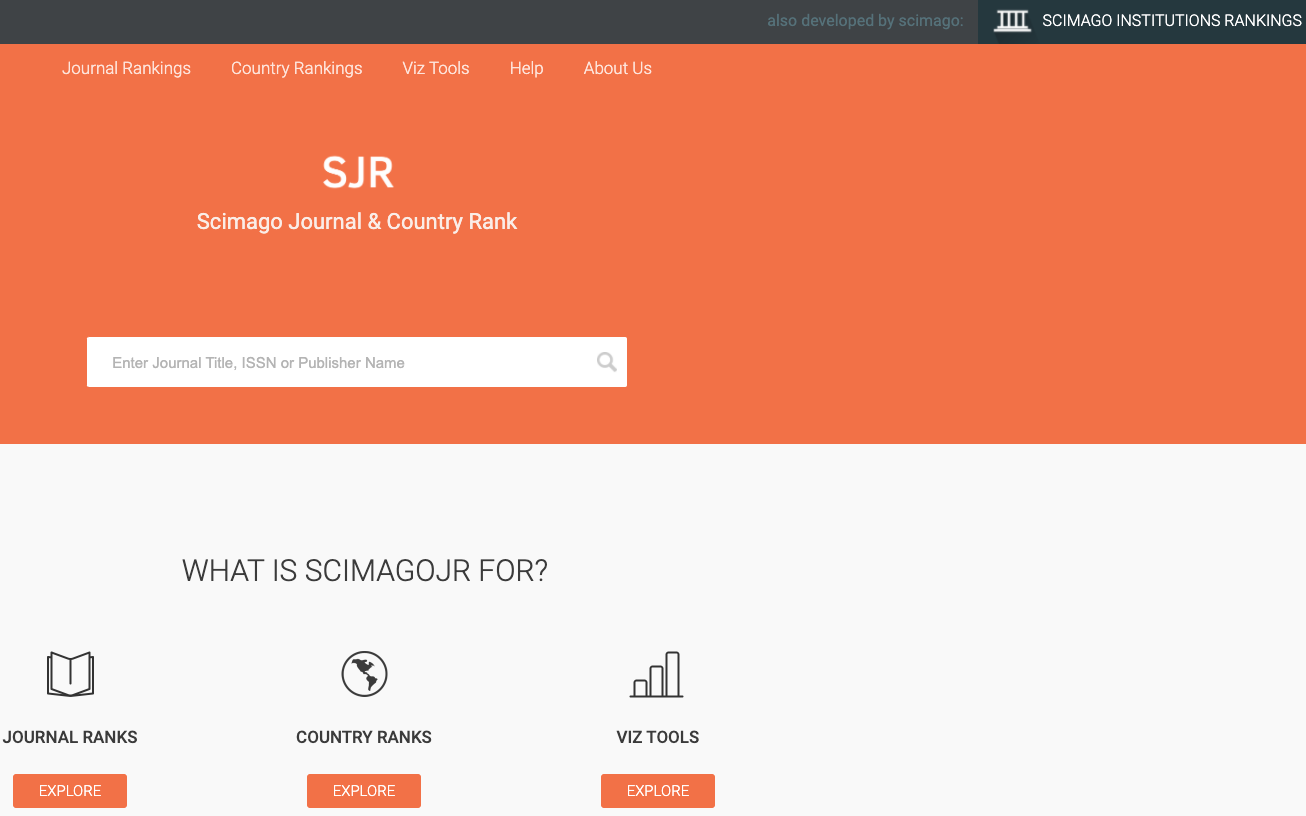 Po vyplnění klíčových slov, či ISSN a kliknutím na vyhledání dojde k výpisu seznamu relevantních časopisů
Jak najít vhodný časopis k publikaci odborného článku
13.04.2021
Výběr konkrétního časopisu pomocí Scimago
Detailní informace k vybranému časopisu
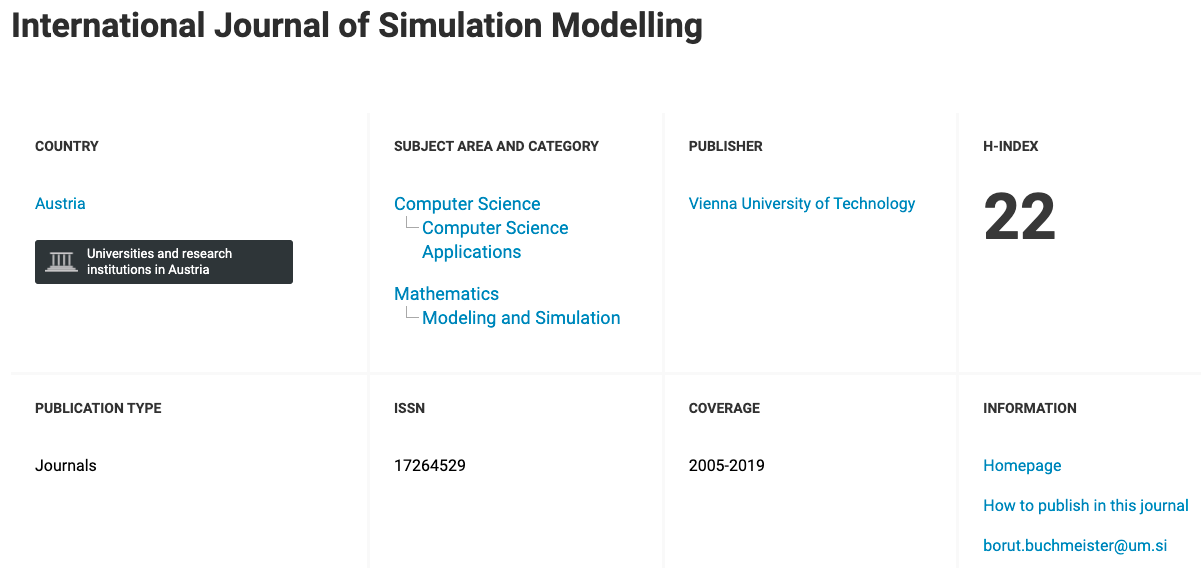 Po kliknutí na vybranou kategorii lze časopis v srovnat v rámci této kategorie
Aktuální umístění (kvartil) časopisu dle SJR indexu
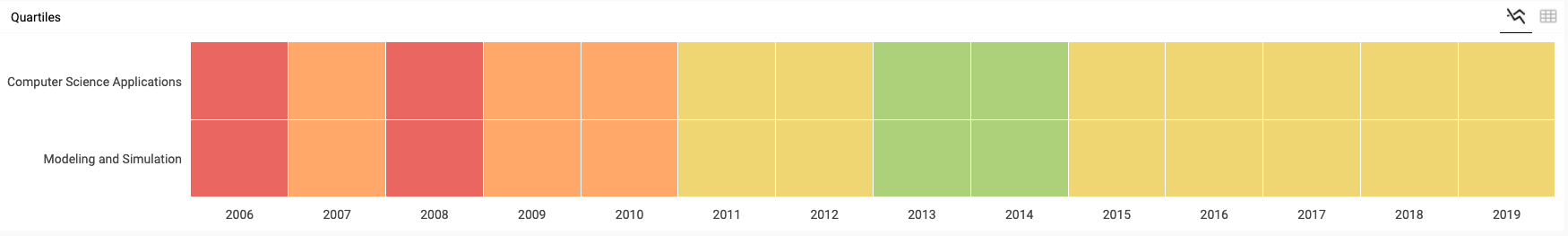 Jak najít vhodný časopis k publikaci odborného článku
13.04.2021
Výběr konkrétního časopisu pomocí Scimago
Grafická forma prezentace bibliometrických parametrů
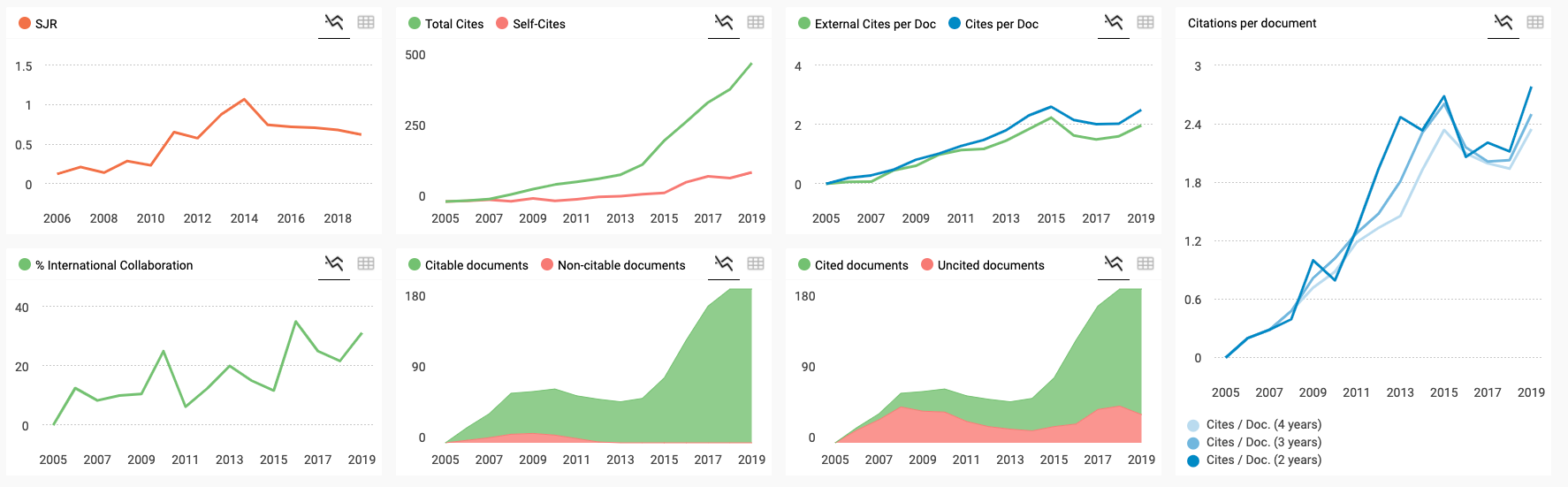 Jak najít vhodný časopis k publikaci odborného článku
13.04.2021
Srovnání časopisů ve vybrané kategorii pomocí Scimago
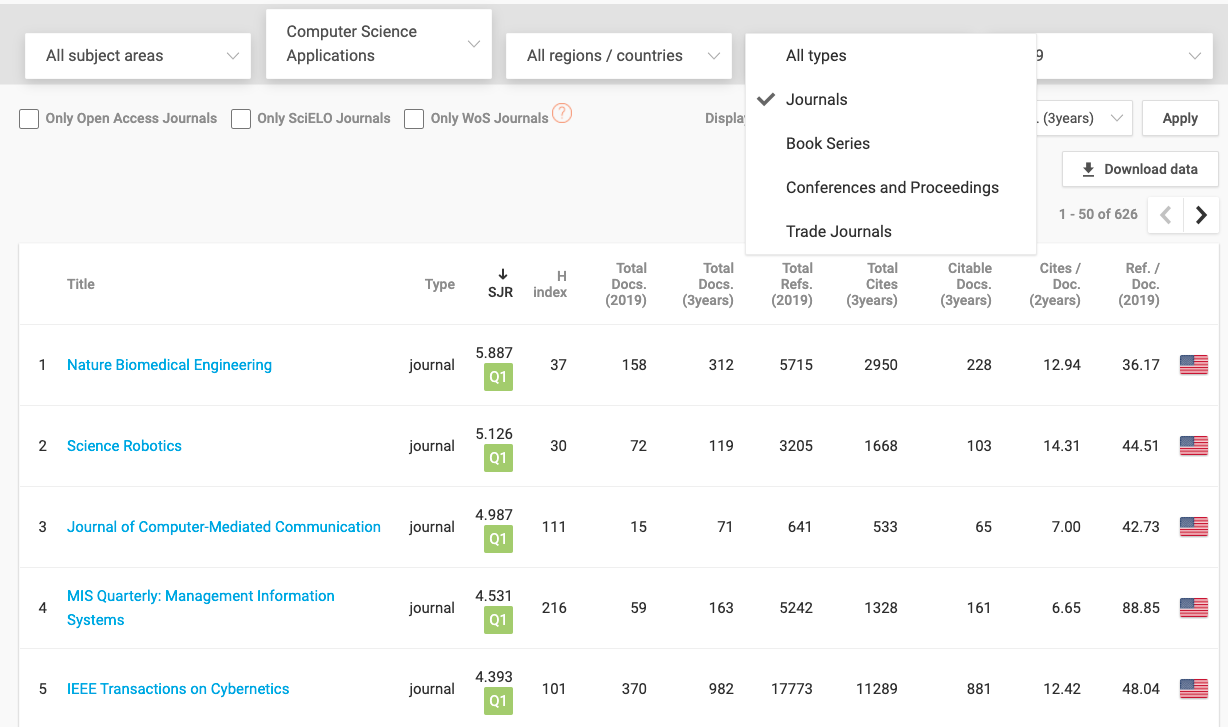 Výpis seznamu všech časopisů ve vybrané kategorii (celkem 626 časopisů, seřazení dle hodnoty SJR)
Jak najít vhodný časopis k publikaci odborného článku
13.04.2021
Hledání časopisu pomocí SCOPUS
SCOPUS

Databáze společnosti ELSEVIER
Vyhledávání časopisů dle názvu, ISSN, oborové kategorie, vydavatele
Vhodný spíše při hledání konkrétních článků než vhodného časopisu
Výchozí metrikou je totiž parametr CiteScore, které zatím metodika 17+ nerespektuje
Použitelný jen pro rámcové srovnání časopisů v rámci vybrané oborové kategorie
Jak najít vhodný časopis k publikaci odborného článku
13.04.2021
Srovnání časopisů pomocí SCOPUS
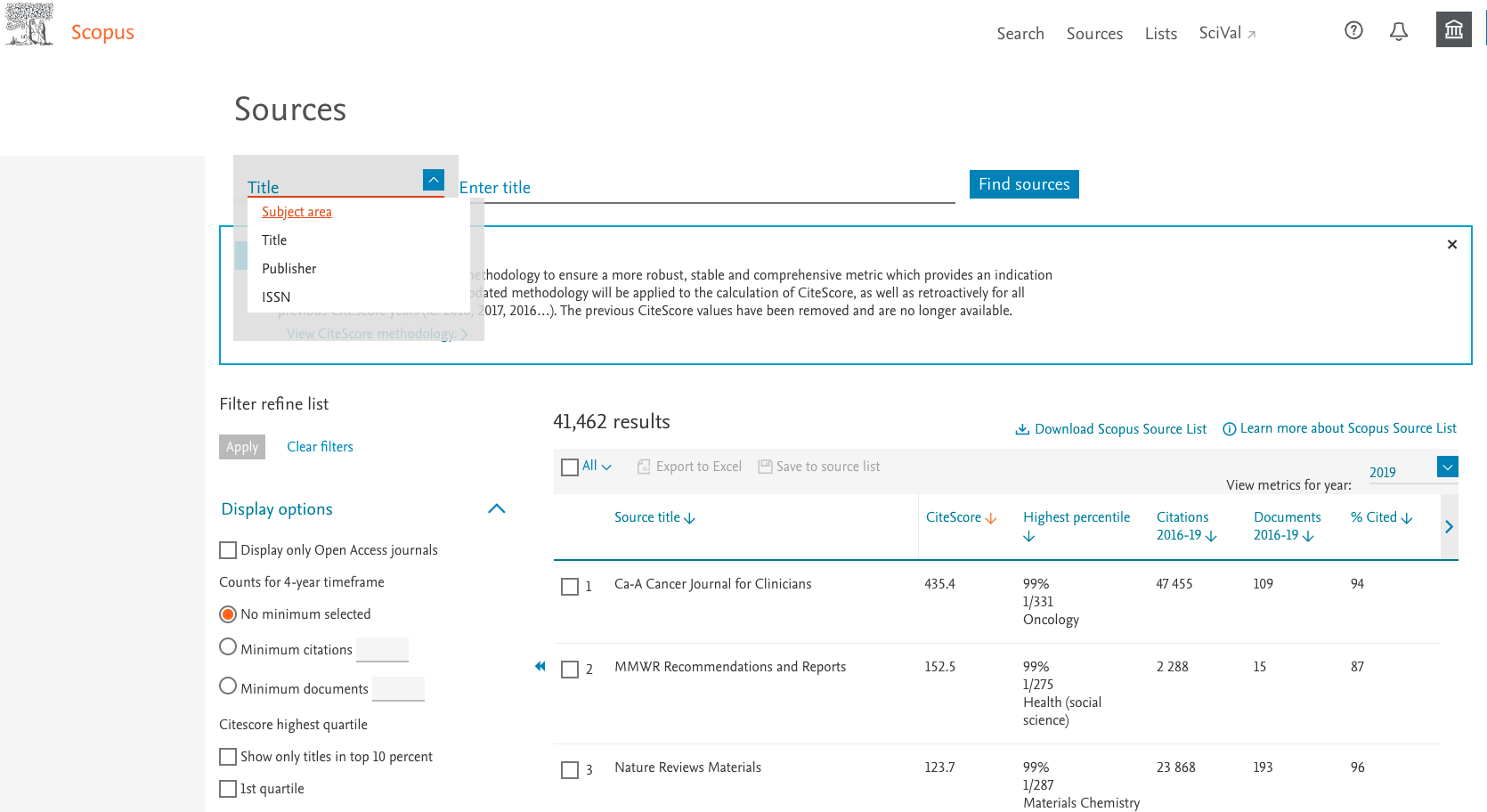 Vybereme relevantní vědní oblast (kategorii)
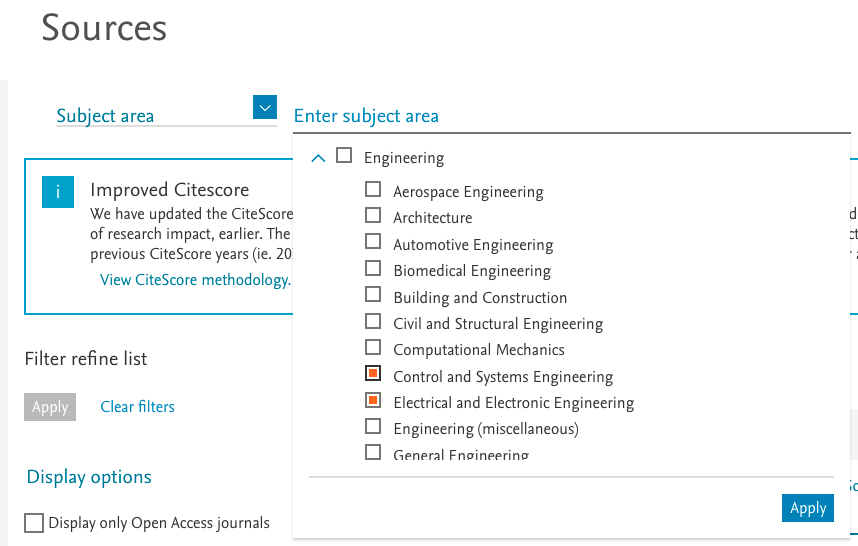 Jak najít vhodný časopis k publikaci odborného článku
13.04.2021
Srovnání časopisů pomocí SCOPUS
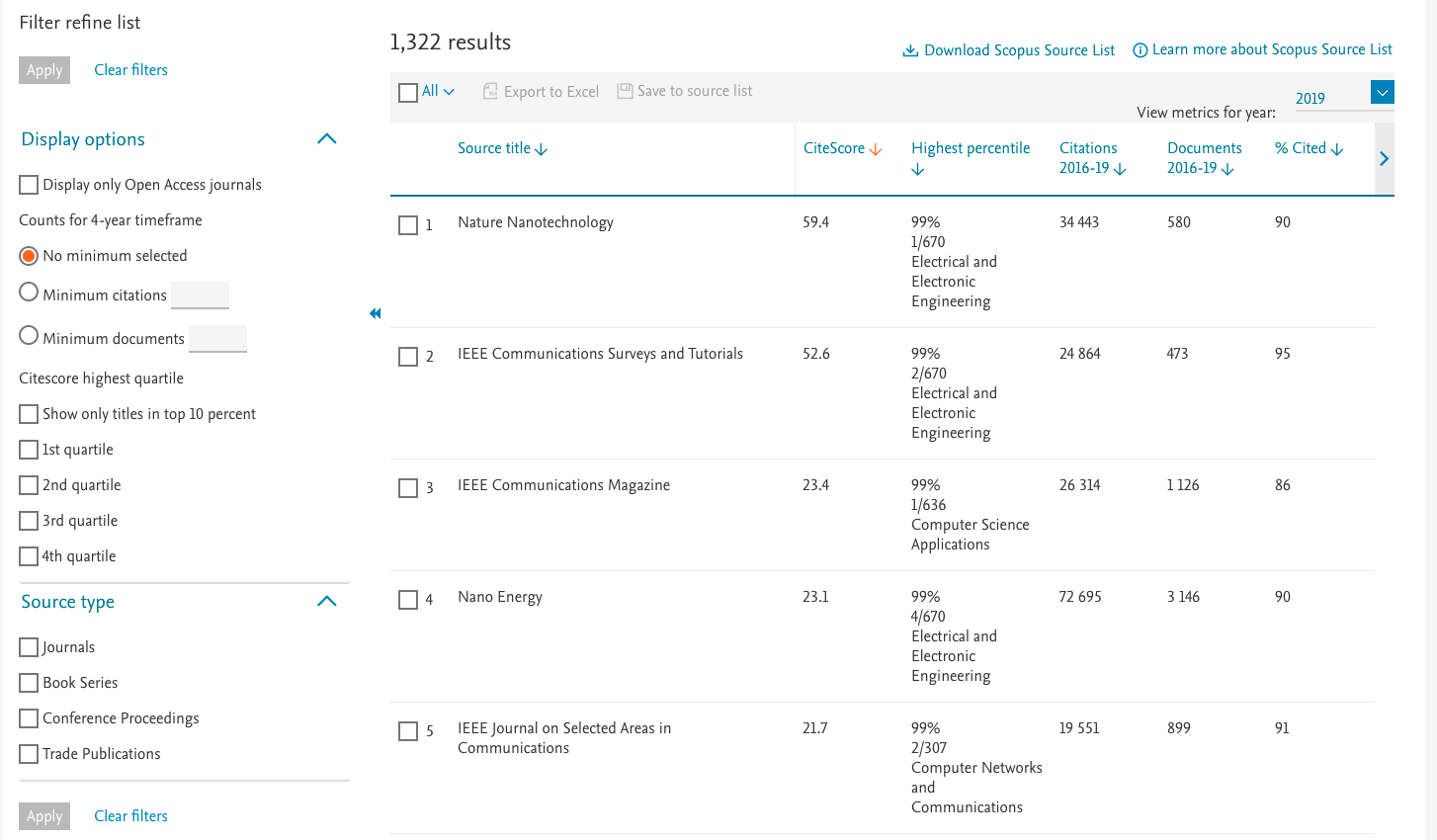 Výsledky můžeme seřadit dle sledovaných metrik
Výsledky můžeme filtrovat dle několika parametrů
Jak najít vhodný časopis k publikaci odborného článku
13.04.2021
Srovnání časopisů pomocí SCOPUS
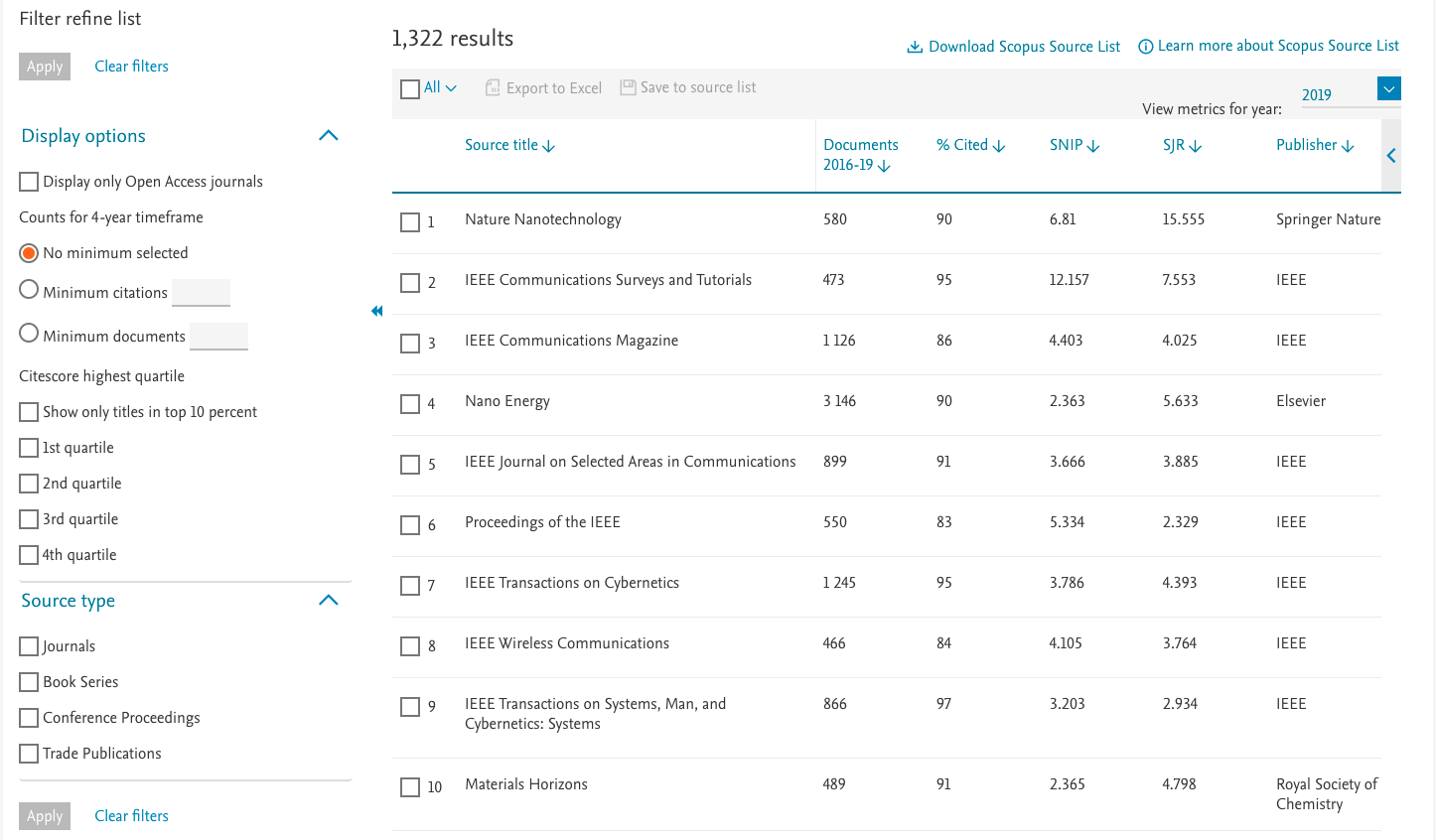 Výsledky můžeme seřadit dle sledovaných metrik včetně SJR
Jak najít vhodný časopis k publikaci odborného článku
13.04.2021
Detail vybraného časopise pomocí SCOPUS
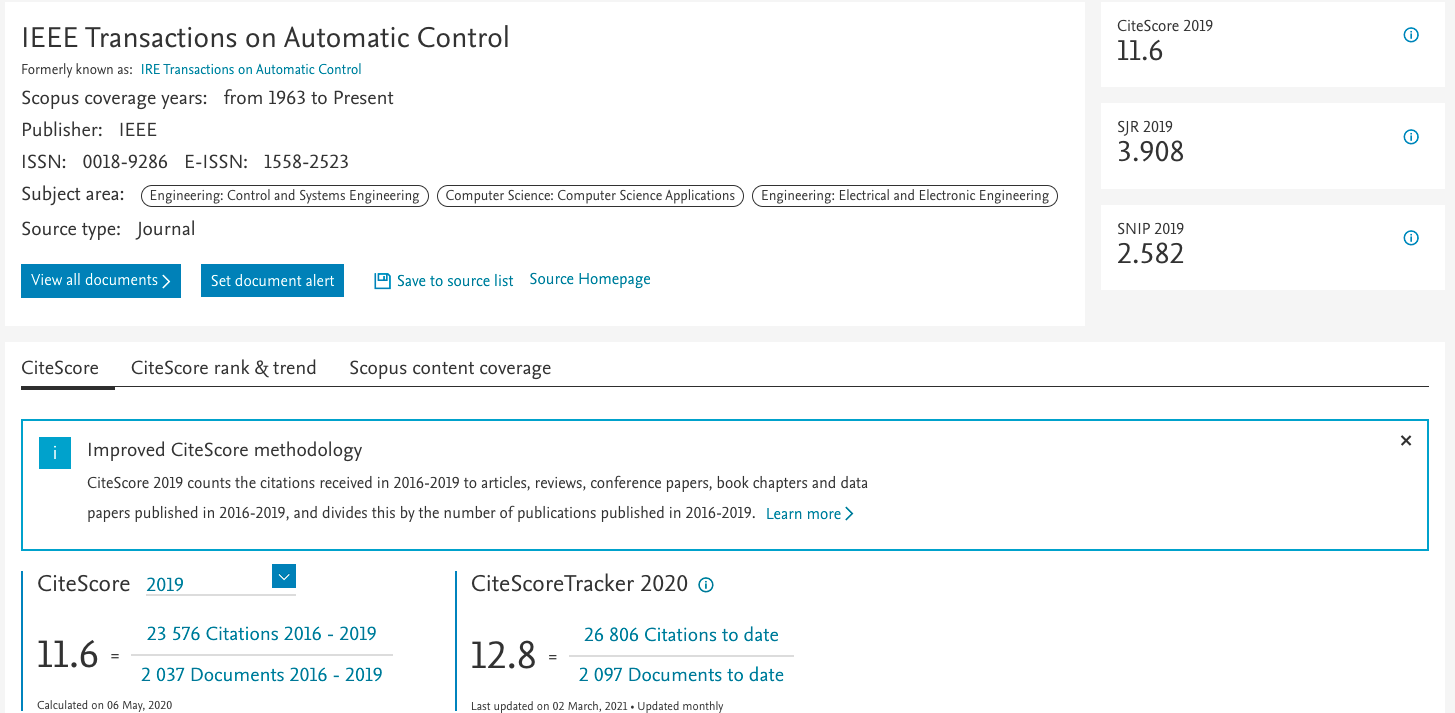 Je třeba sledovat aktuálnost indexace
Je vidět umístění časopisu v jednotlivých kategoriích dle CiteScore
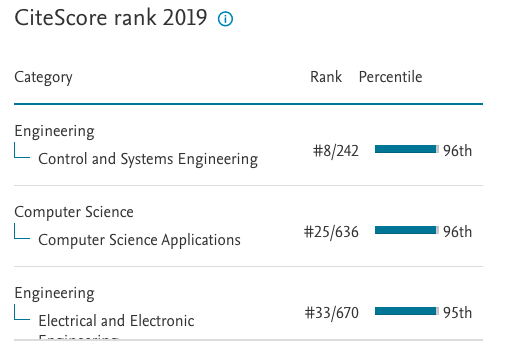 Jak najít vhodný časopis k publikaci odborného článku
13.04.2021